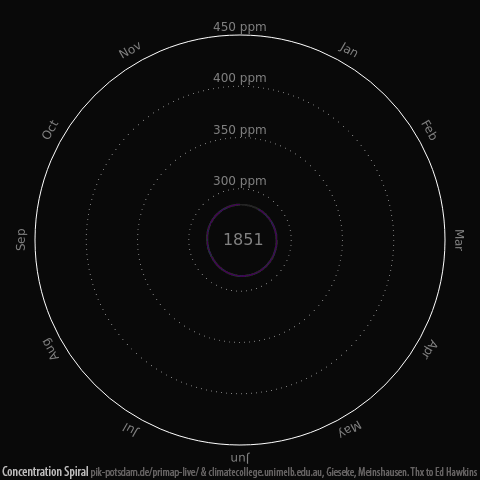 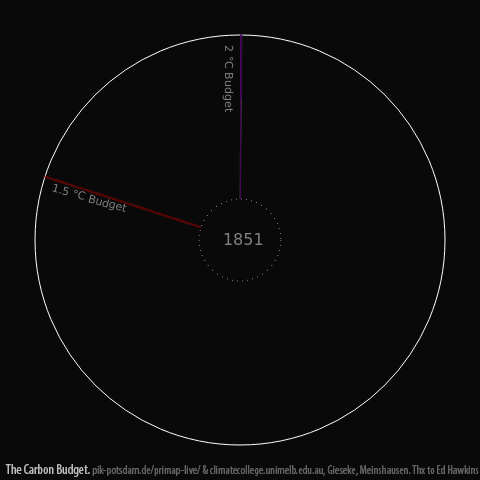 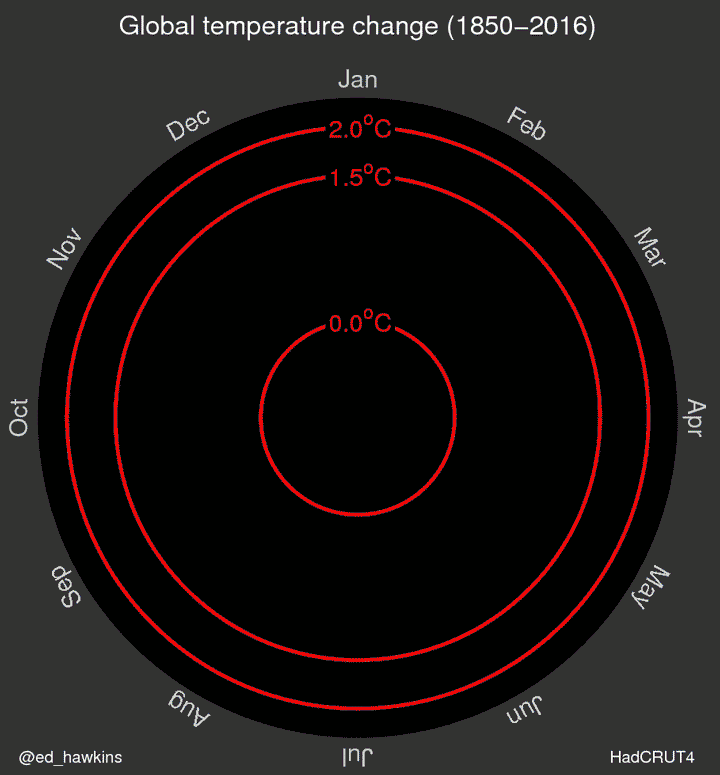 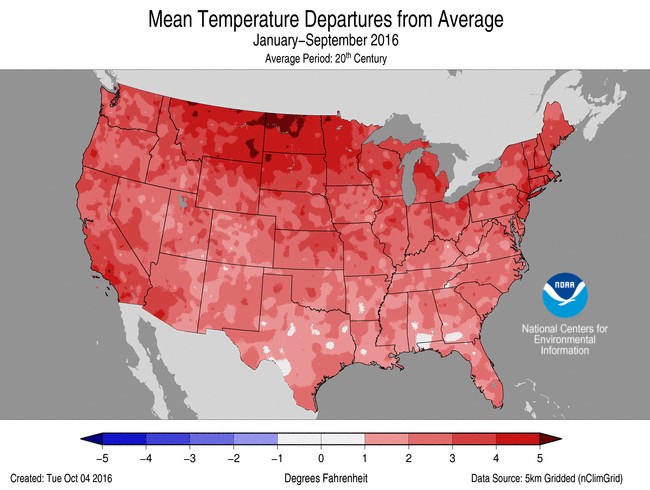 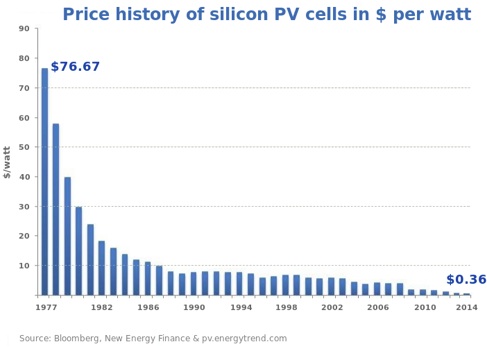 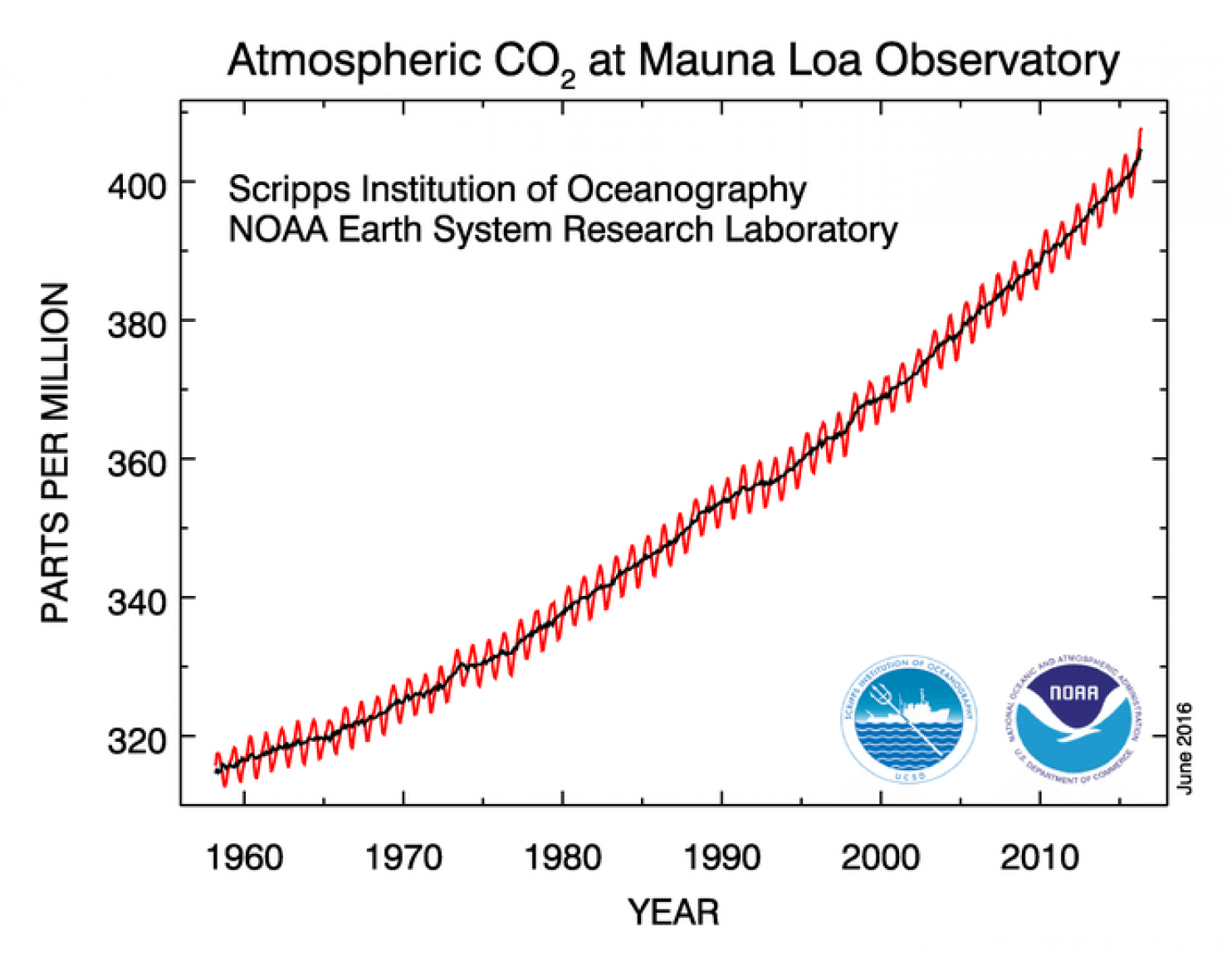 280 ppm           403.5
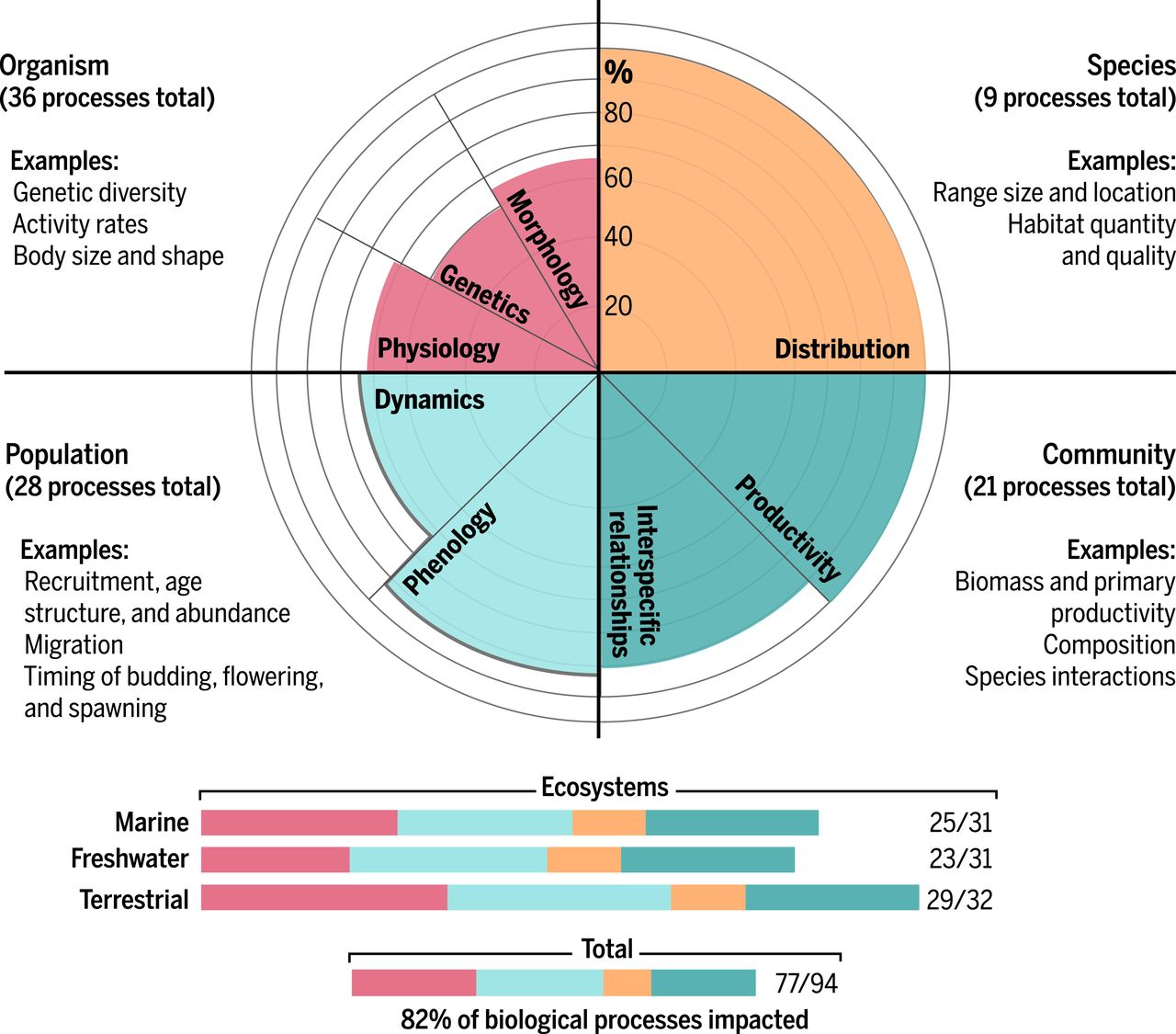 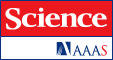 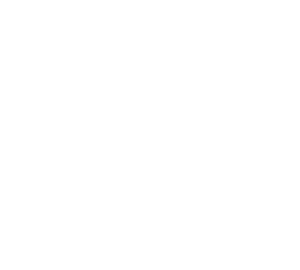 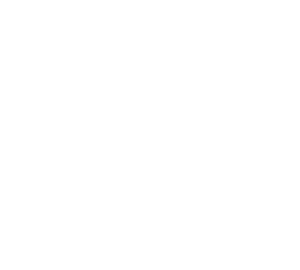 Letter signed by 375 members of the National Academy of Sciences
Including 30 Nobel Laureates, September 20, 1916
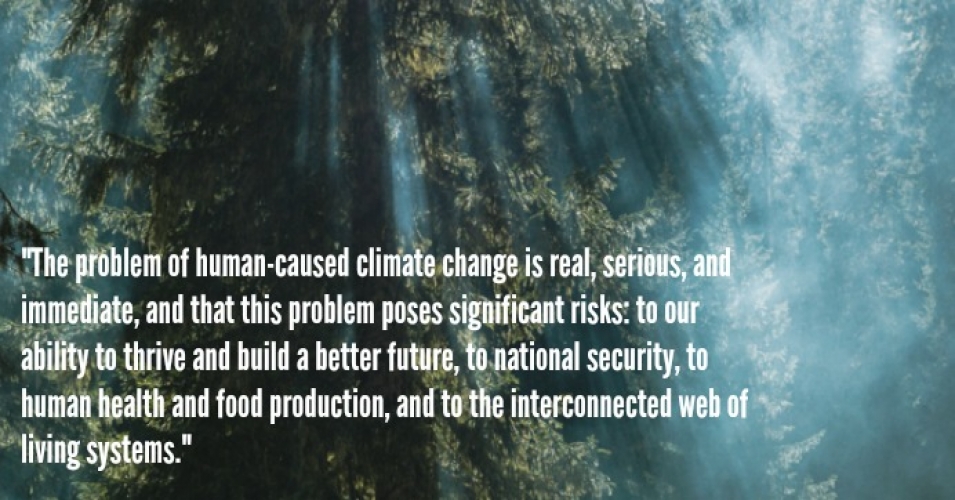 The climatic impacts of releasing fossil fuel CO2 to the

atmosphere will last longer than Stonehenge. Longer than

time capsules, longer than nuclear waste, far longer than

the age of human civilization so far. Each ton of coal that

we burn leaves CO2 gas in the atmosphere. The CO2 coming  

from a quarter of that ton will still be affecting the climate one 

thousand years from now.
					
						David Archer, 2009
goals . . .
13 acre development—Green Arts District
  USGBC Platinumnd  & economic revitalization

 Climate neutral—City and College
Clinton Climate Initiative
White House ‘Climate Champion City’

 greenbelt: local foods 70%

 education—1000 students/10 years
College, LCCC, LCVS, & public schools

 replicate: Lake Erie Crescent Project, others . . .
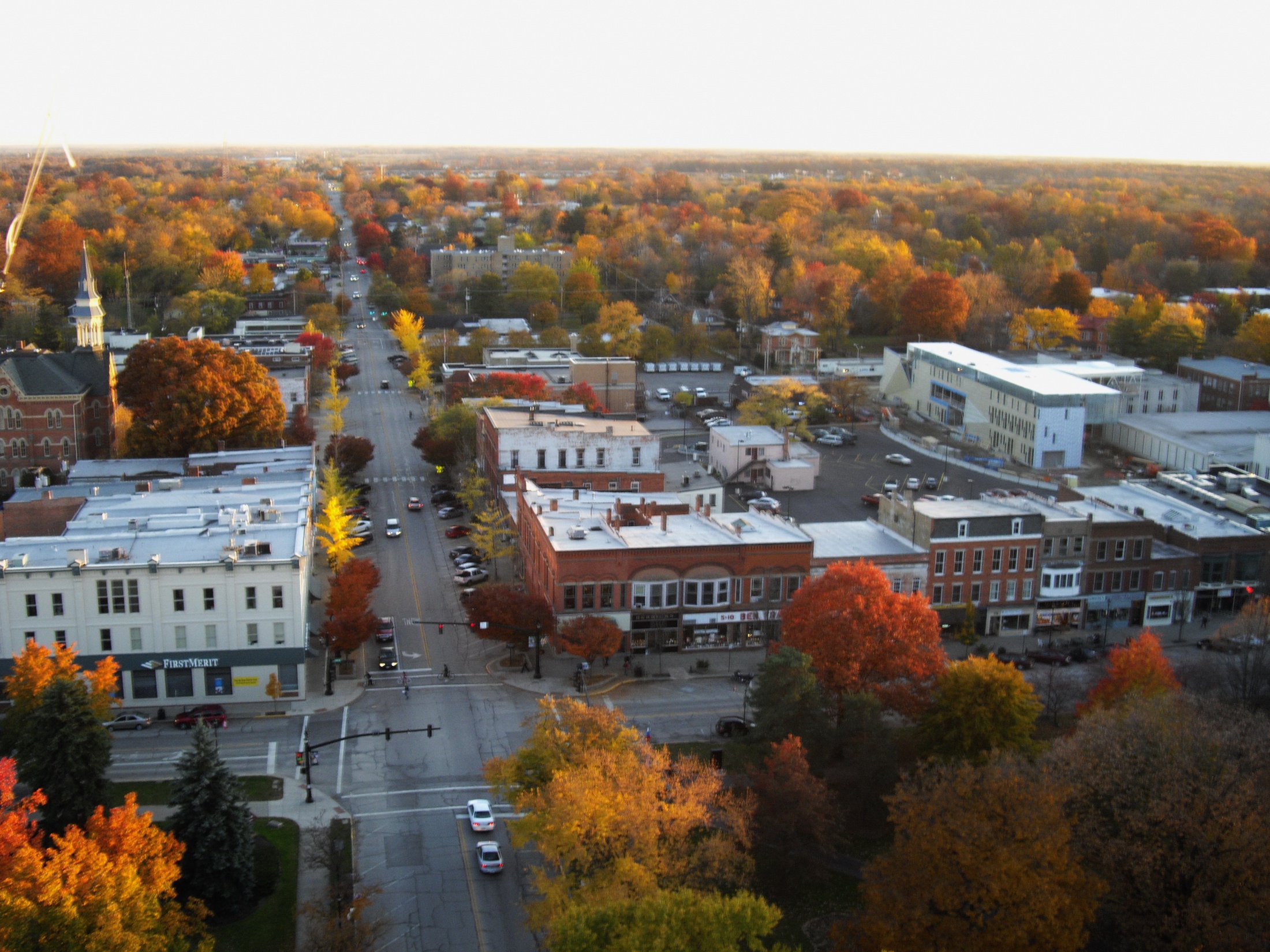 The Oberlin Project 2009
Founded 1832
City of ~10,000
28% below poverty
52% free/reduced lunch
Photo courtesy of John Petersen
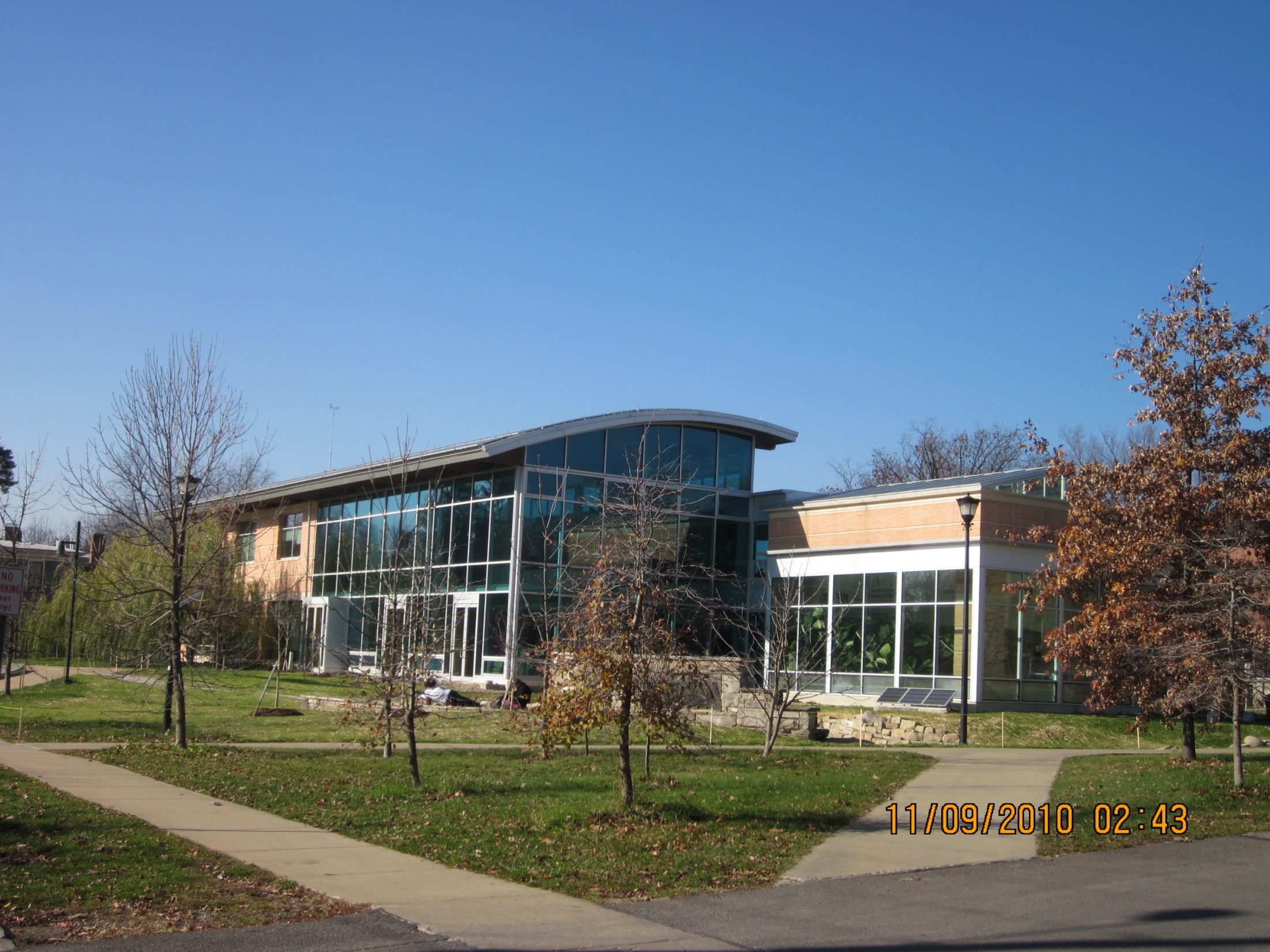 Adam Joseph Lewis Center
“one of thirty milestone buildings in 20th century,” DOE
“most important green building in past 30 years,” AIA 
“One of 30 ‘game changers’ of past 170 years” 
	Building Design + Construction (January, 2016)
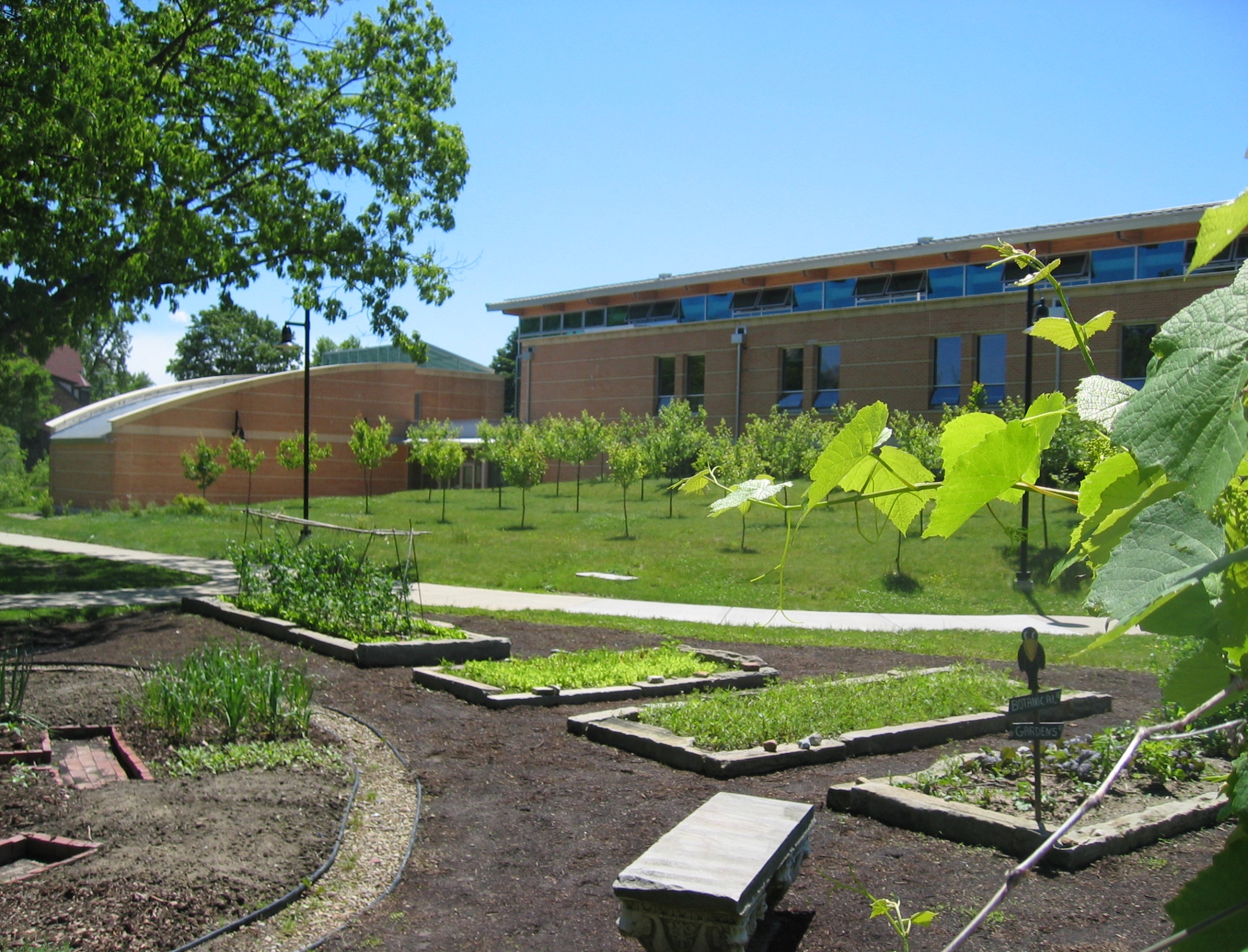 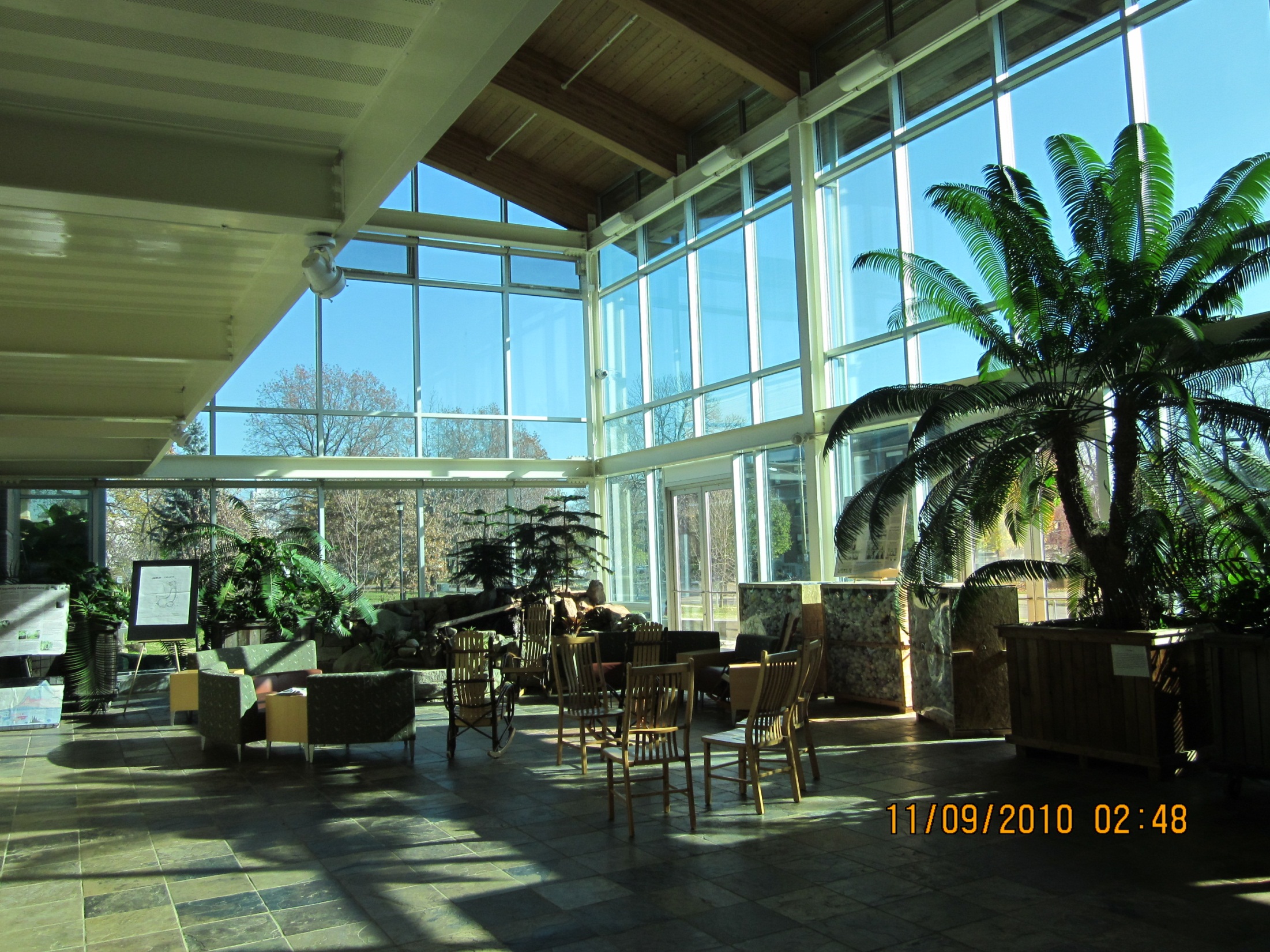 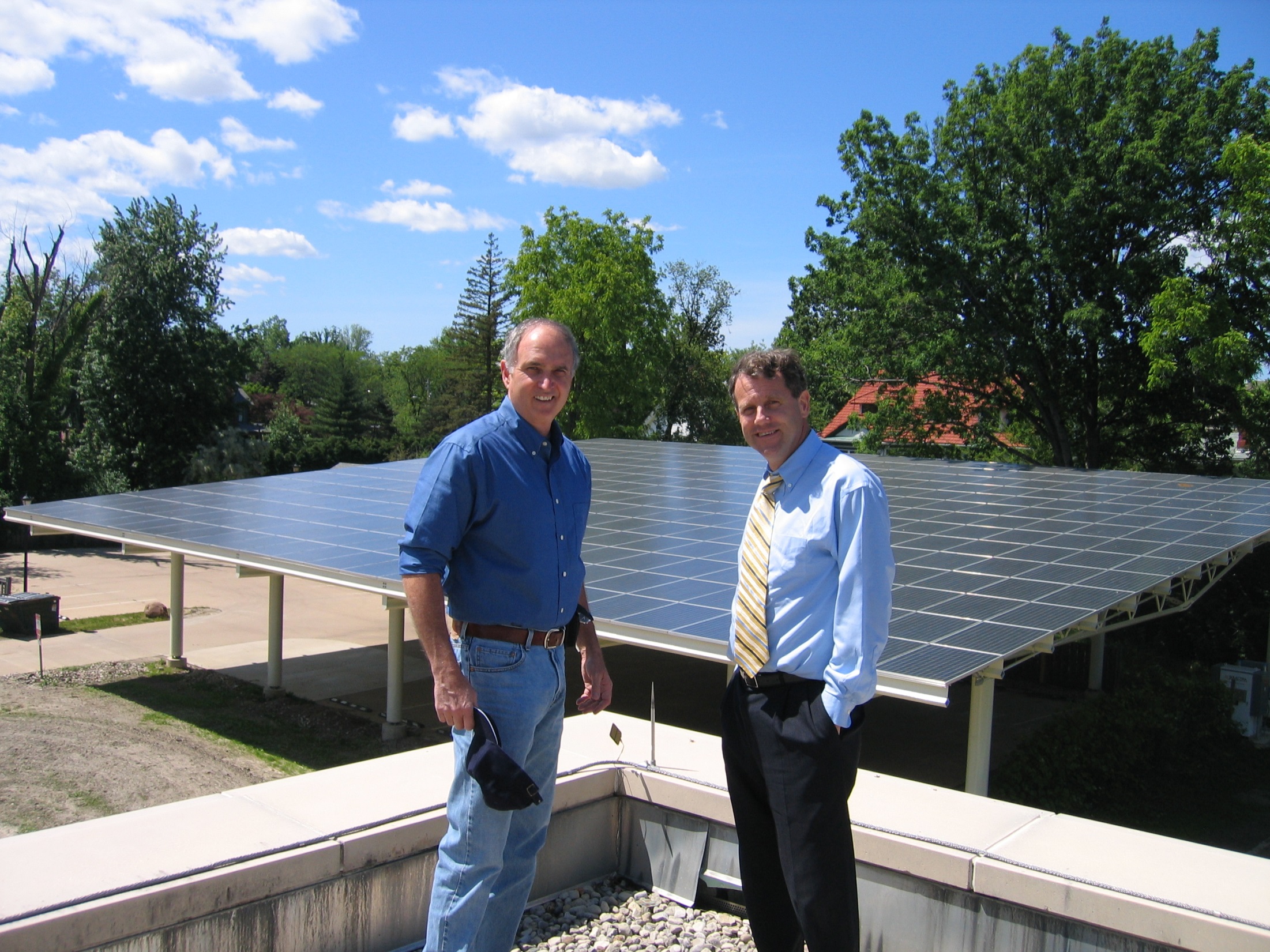 full spectrum sustainability:
parts reinforce the resilience of the whole
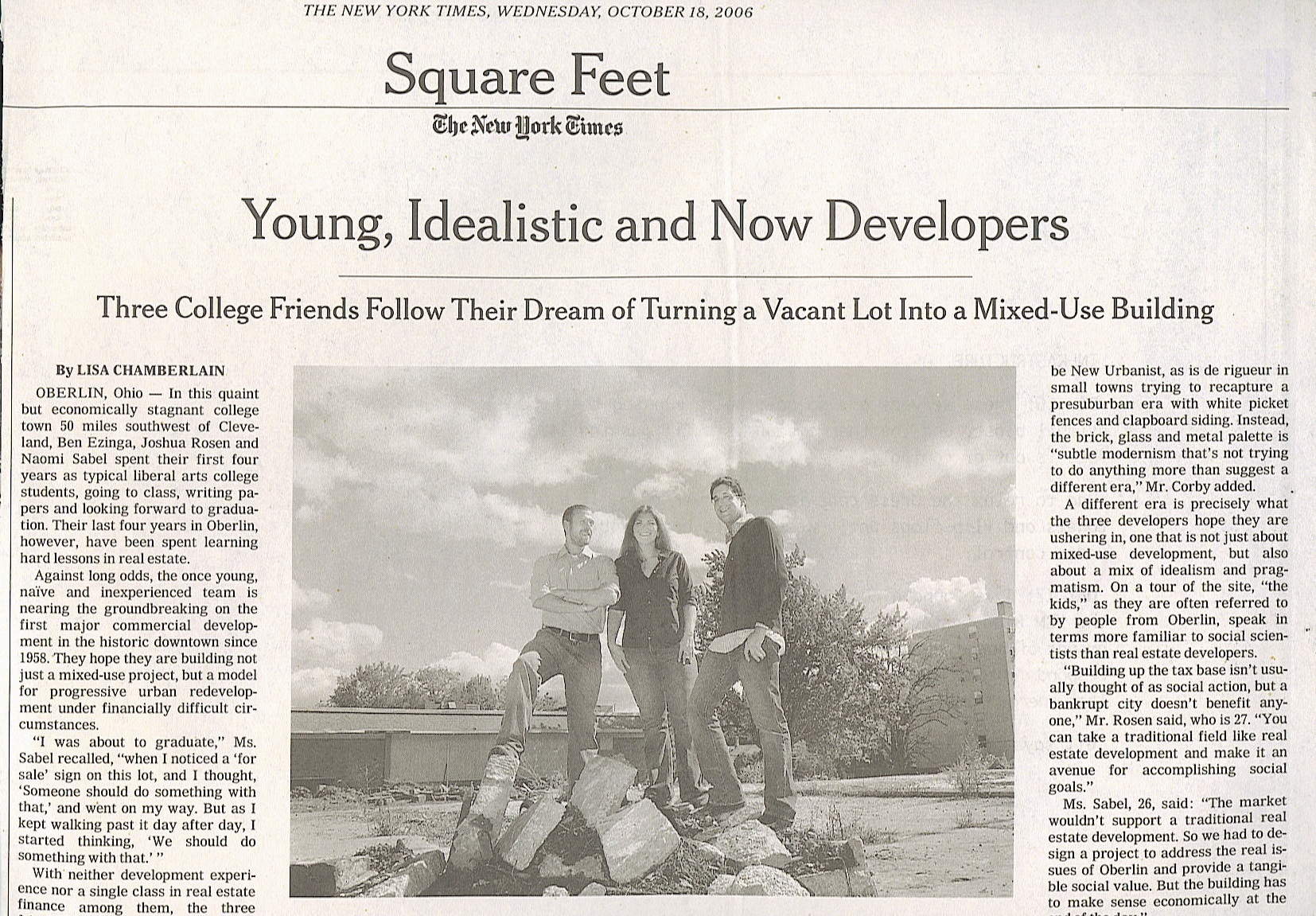 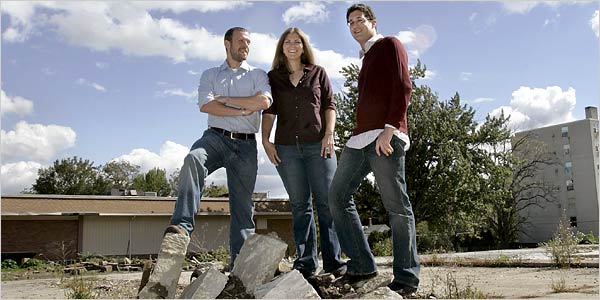 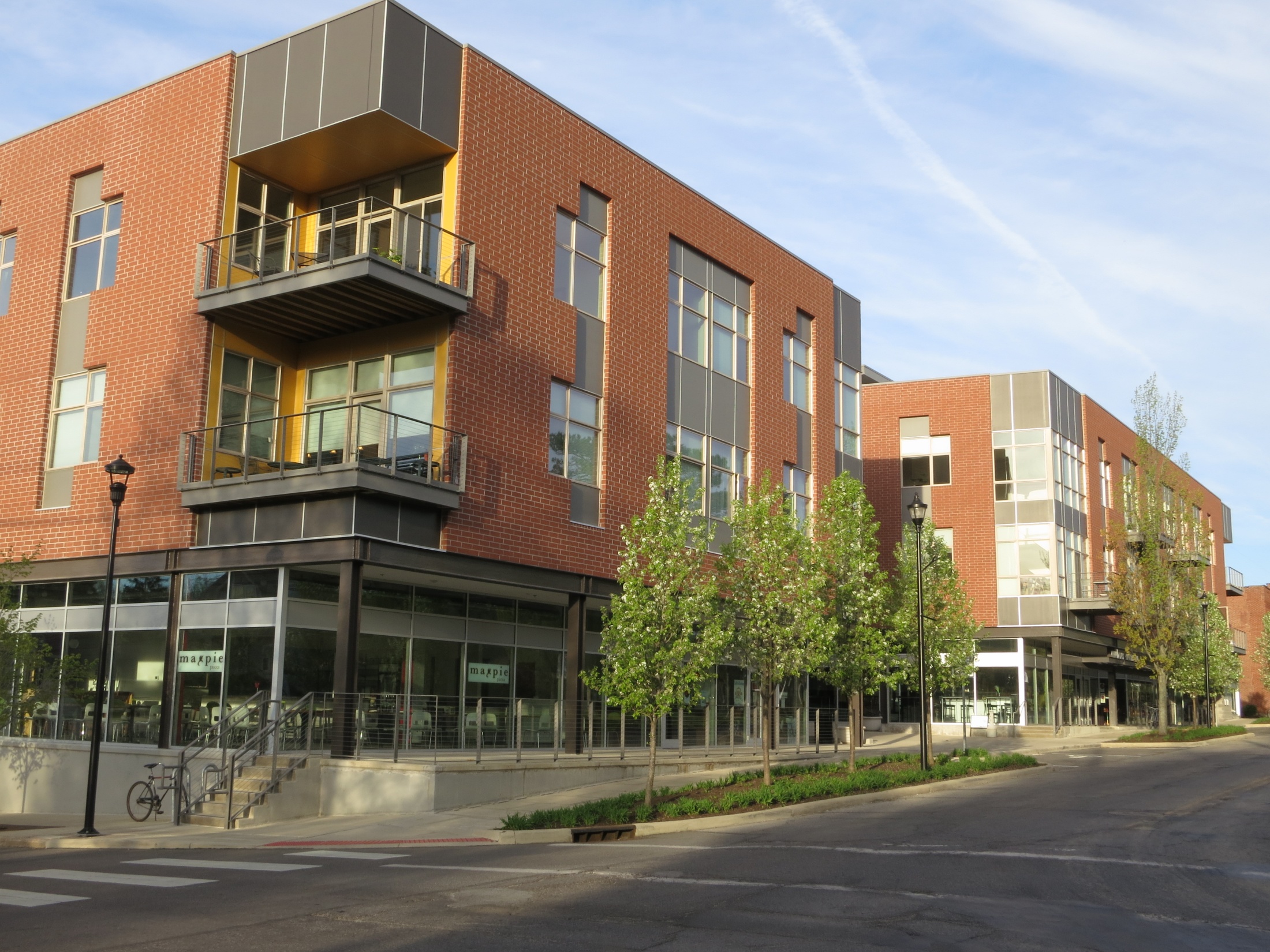 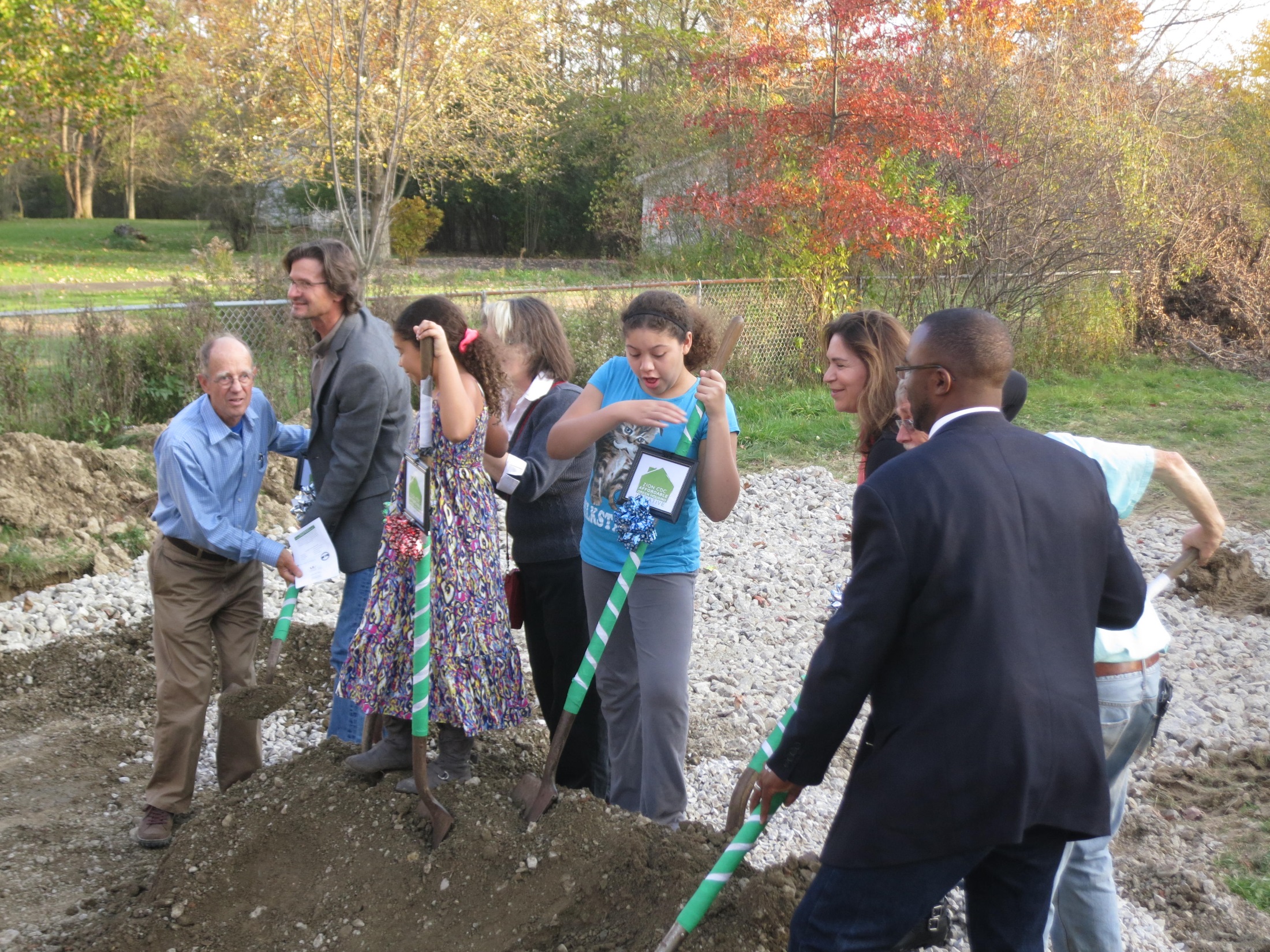 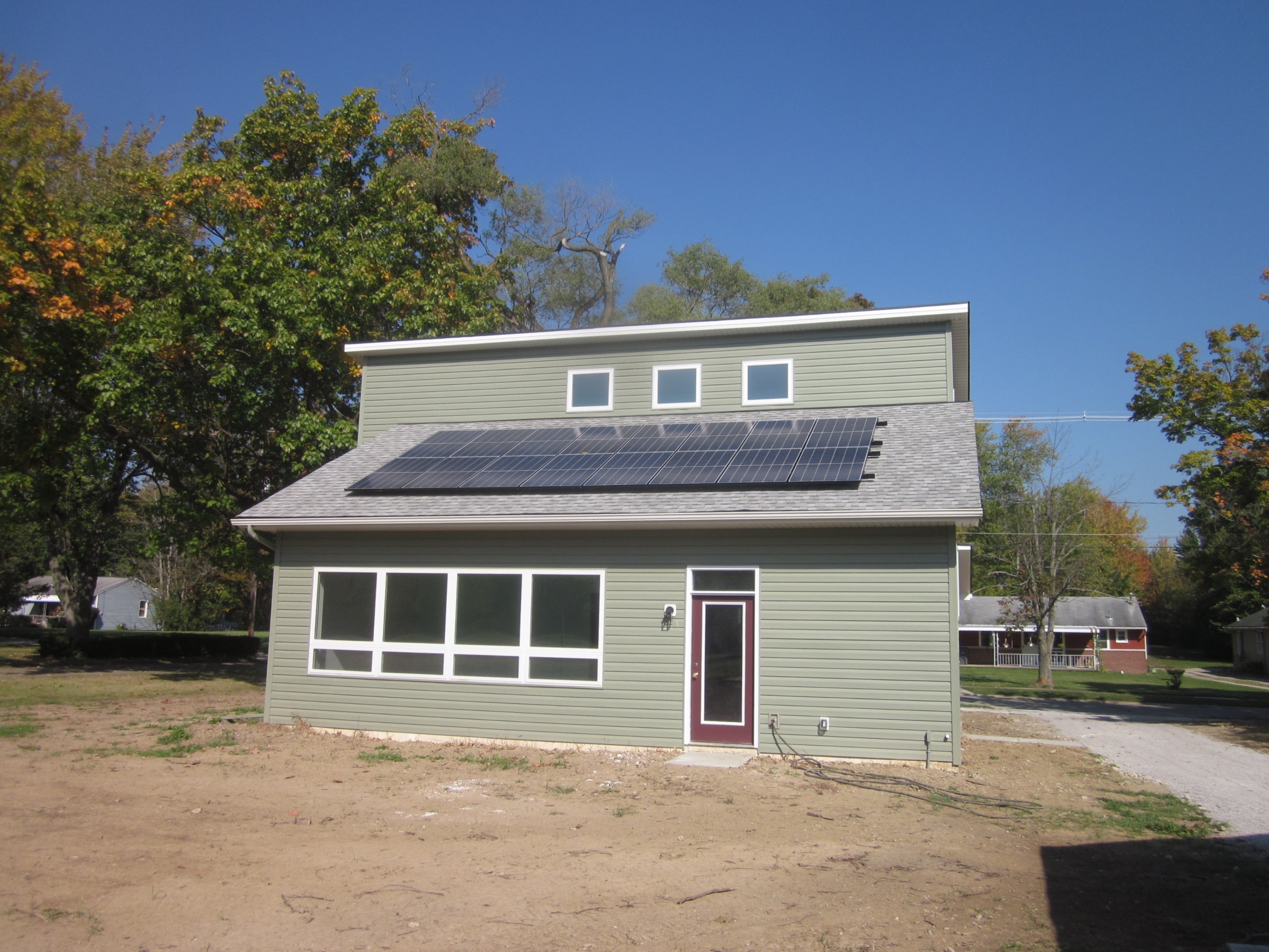 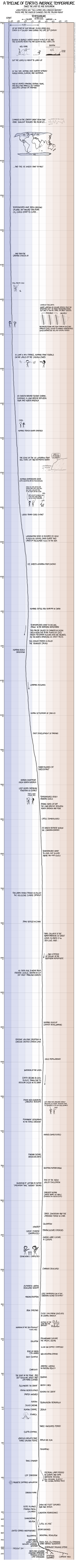 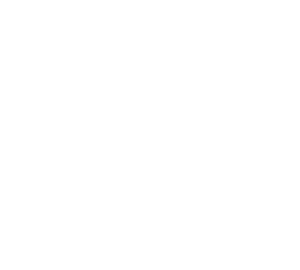 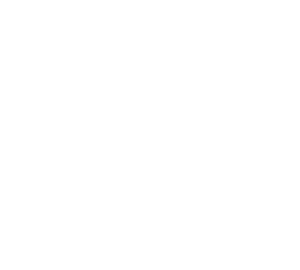 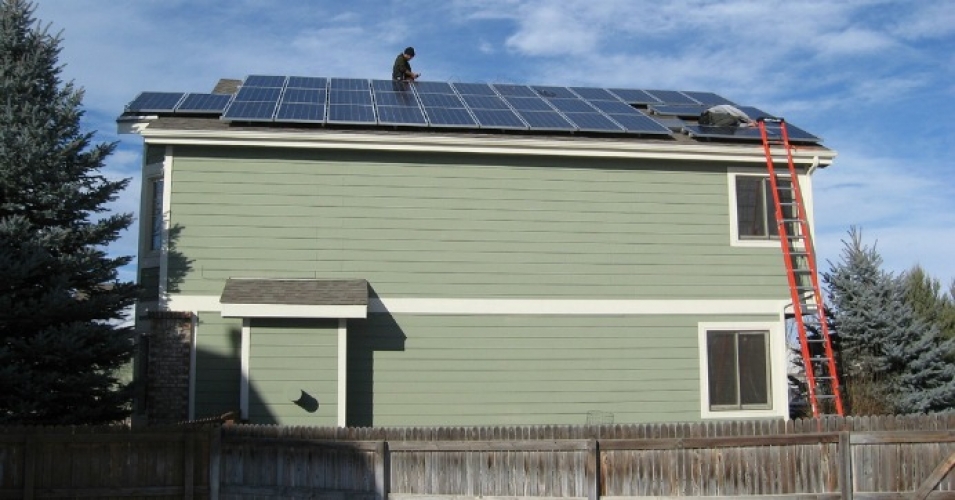 2.27MW  . . . 3.2 MW output . . . baseload 11MW
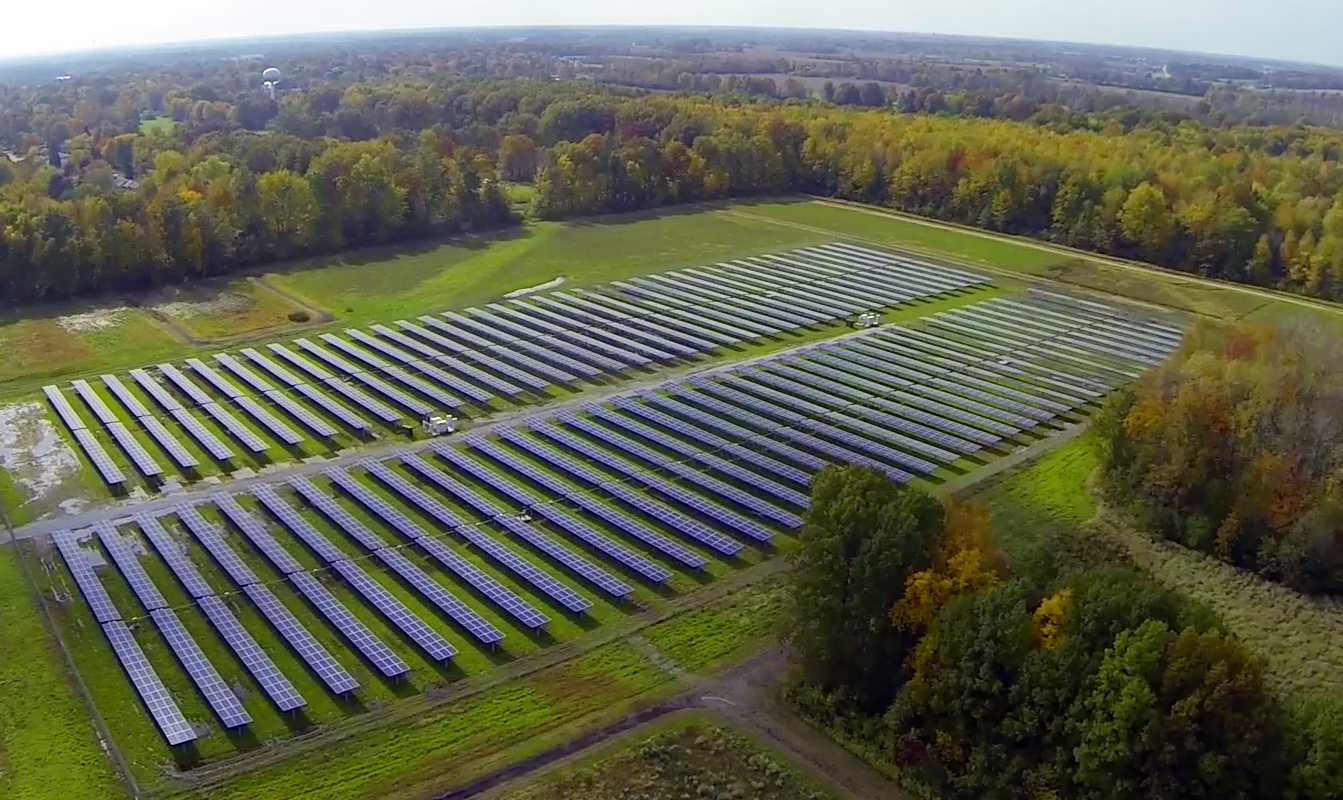 White House: One of 16 “climate champion” cities
Clinton Climate Initiative “participant status,” C-40
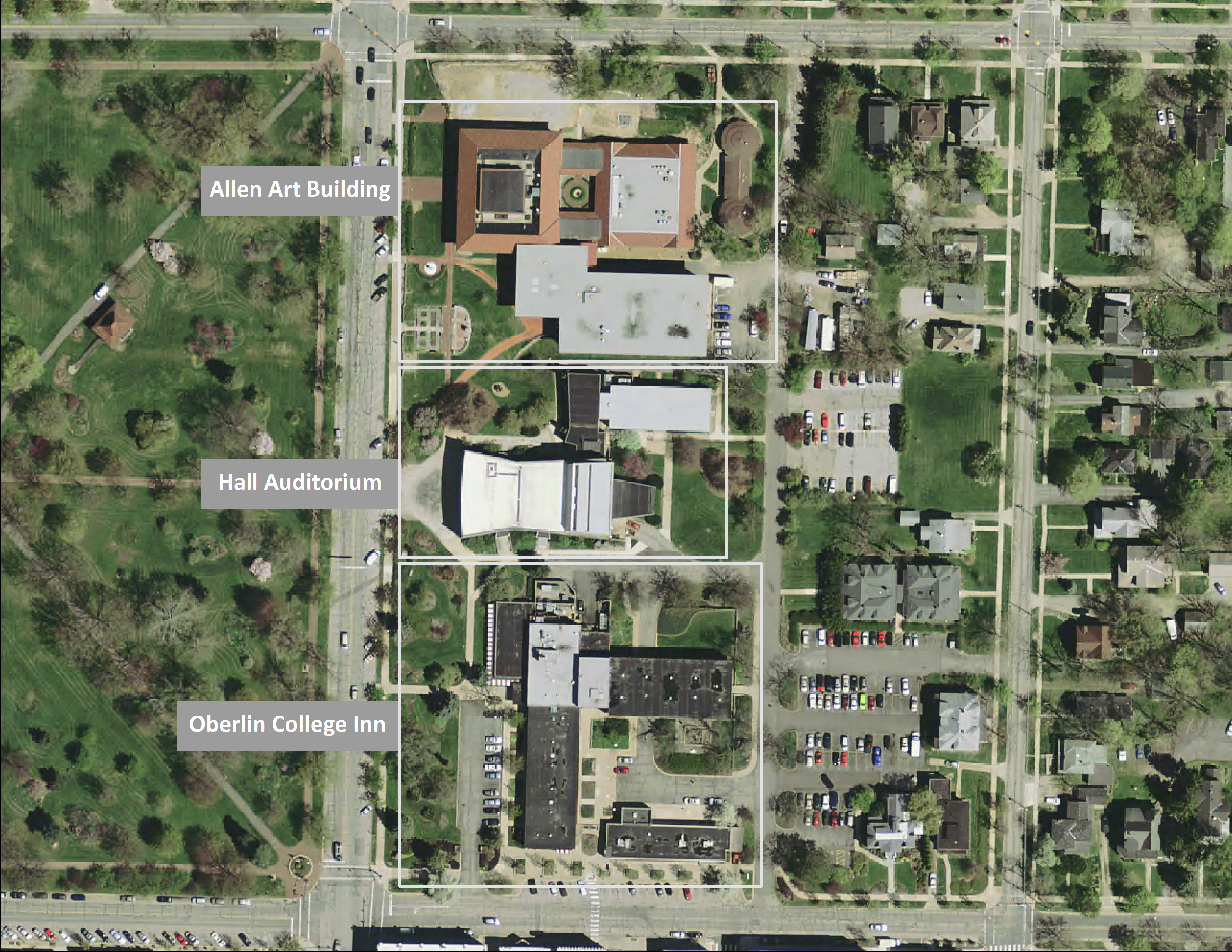 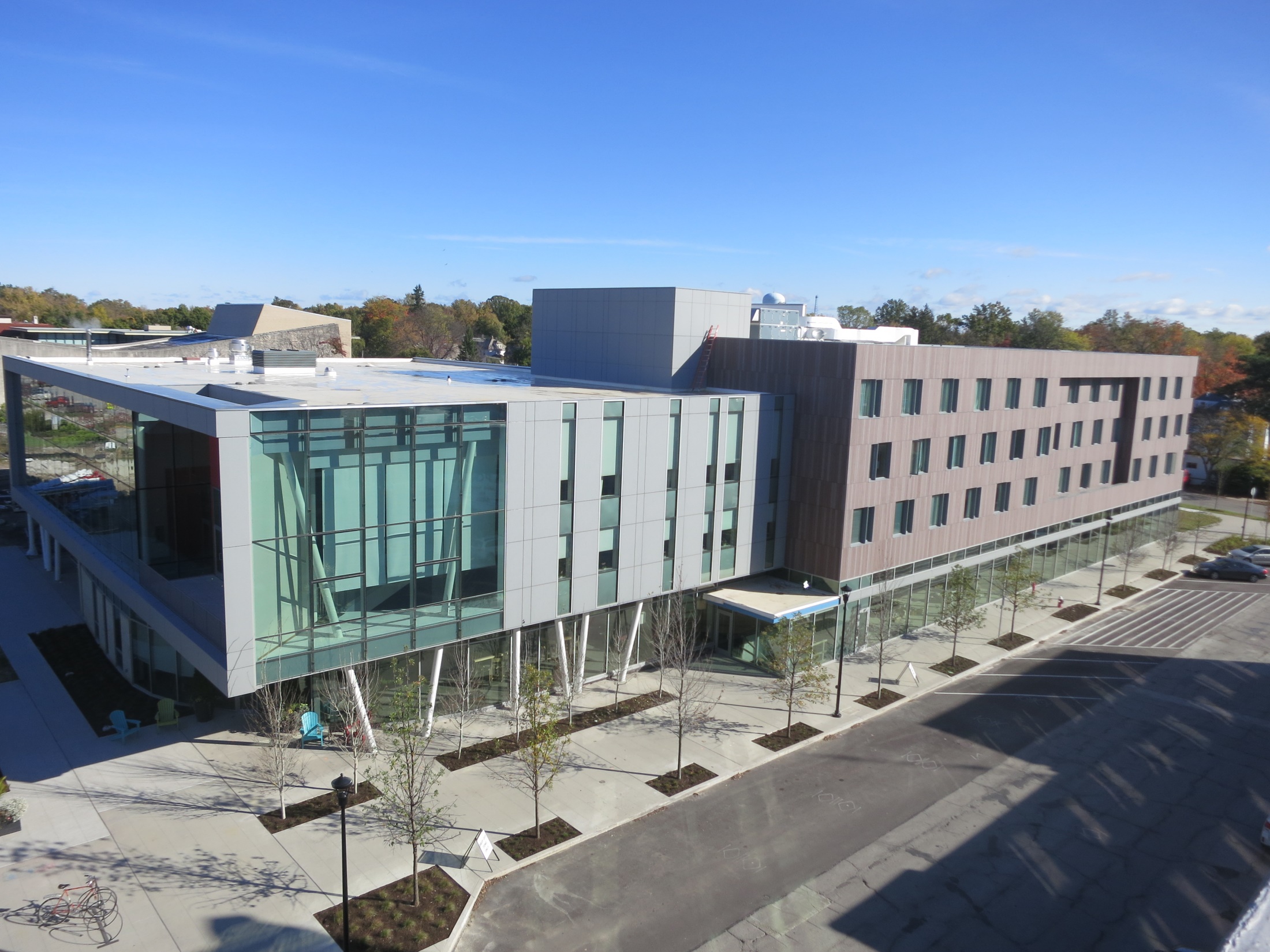 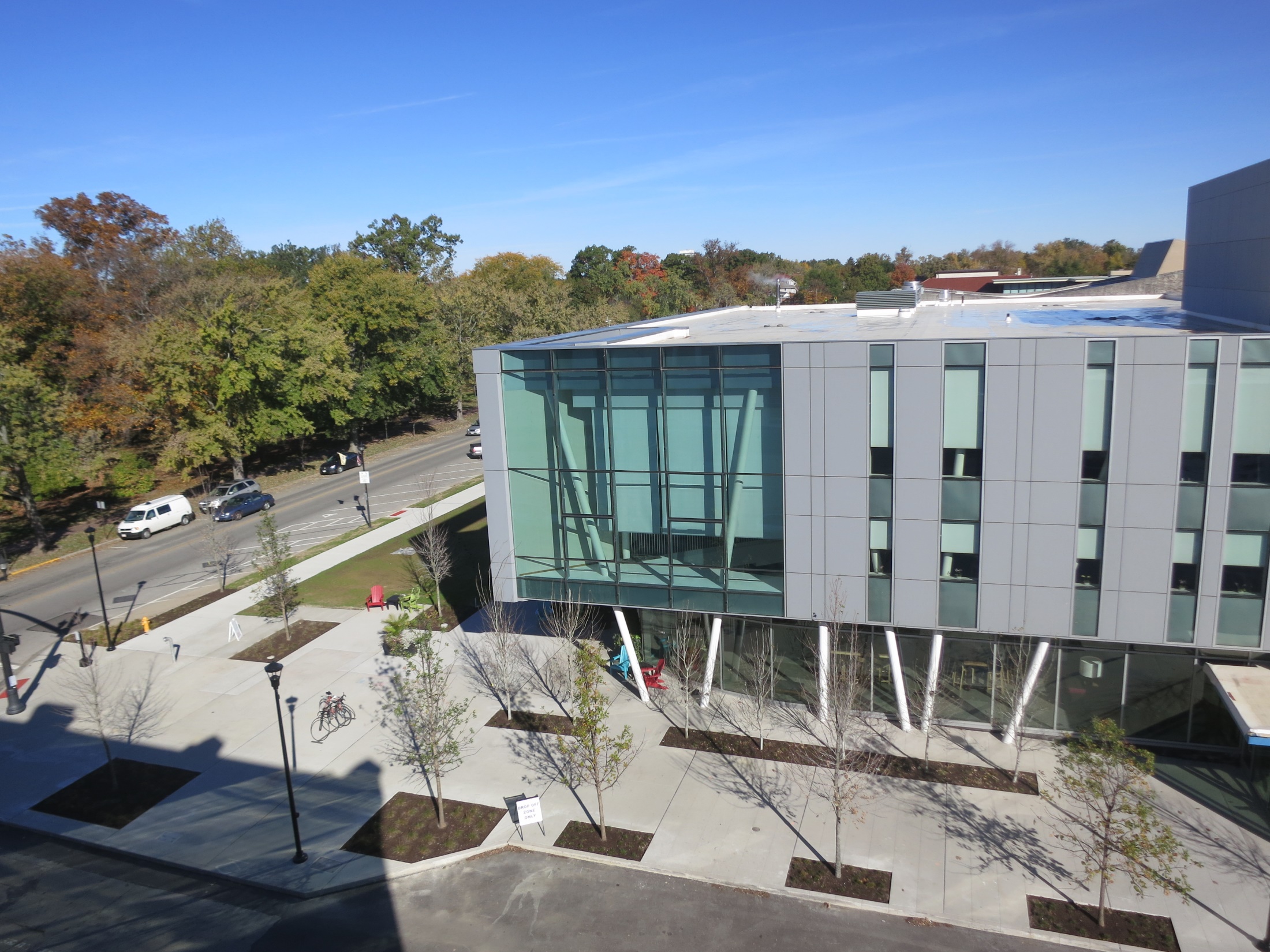 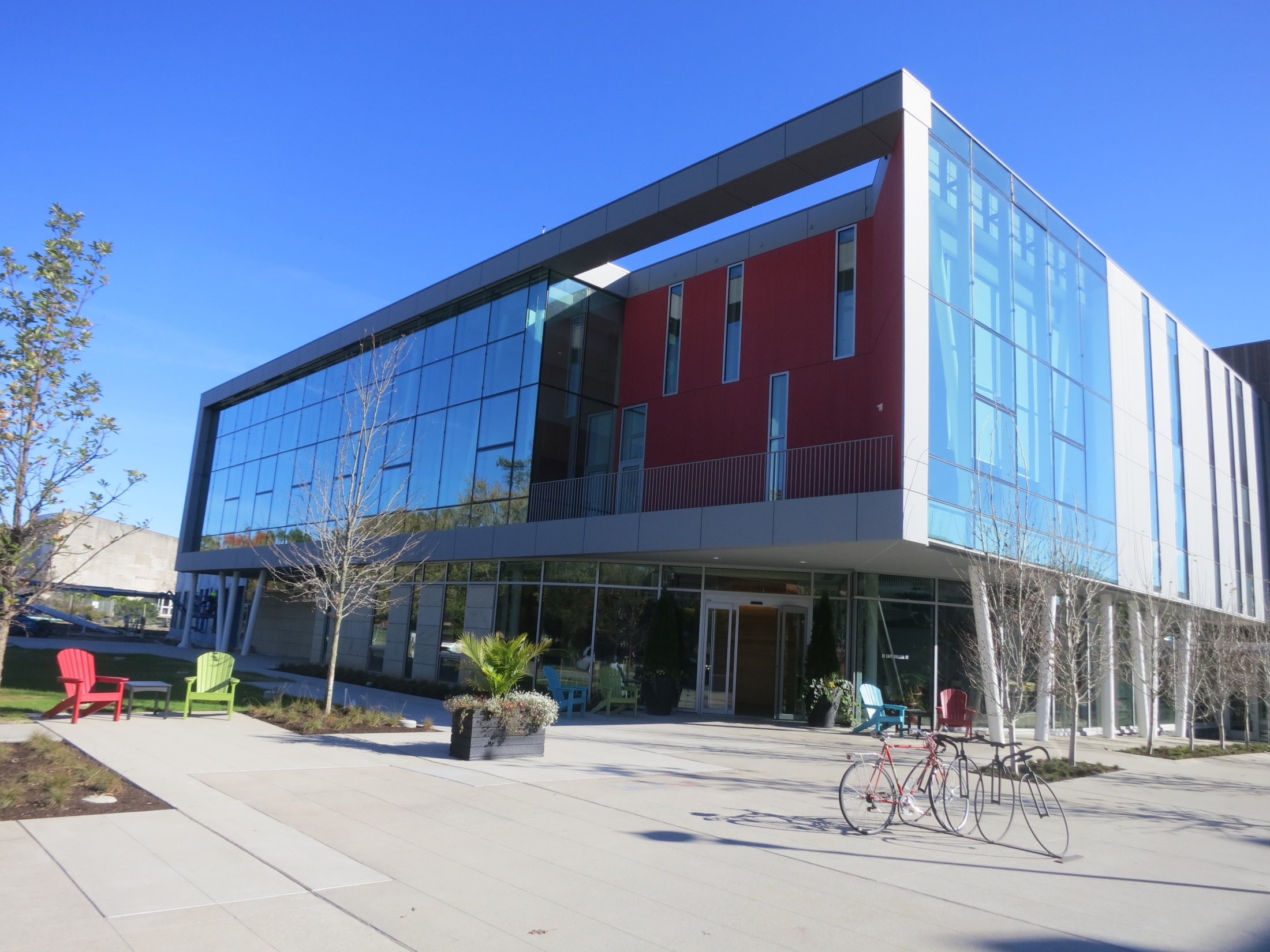 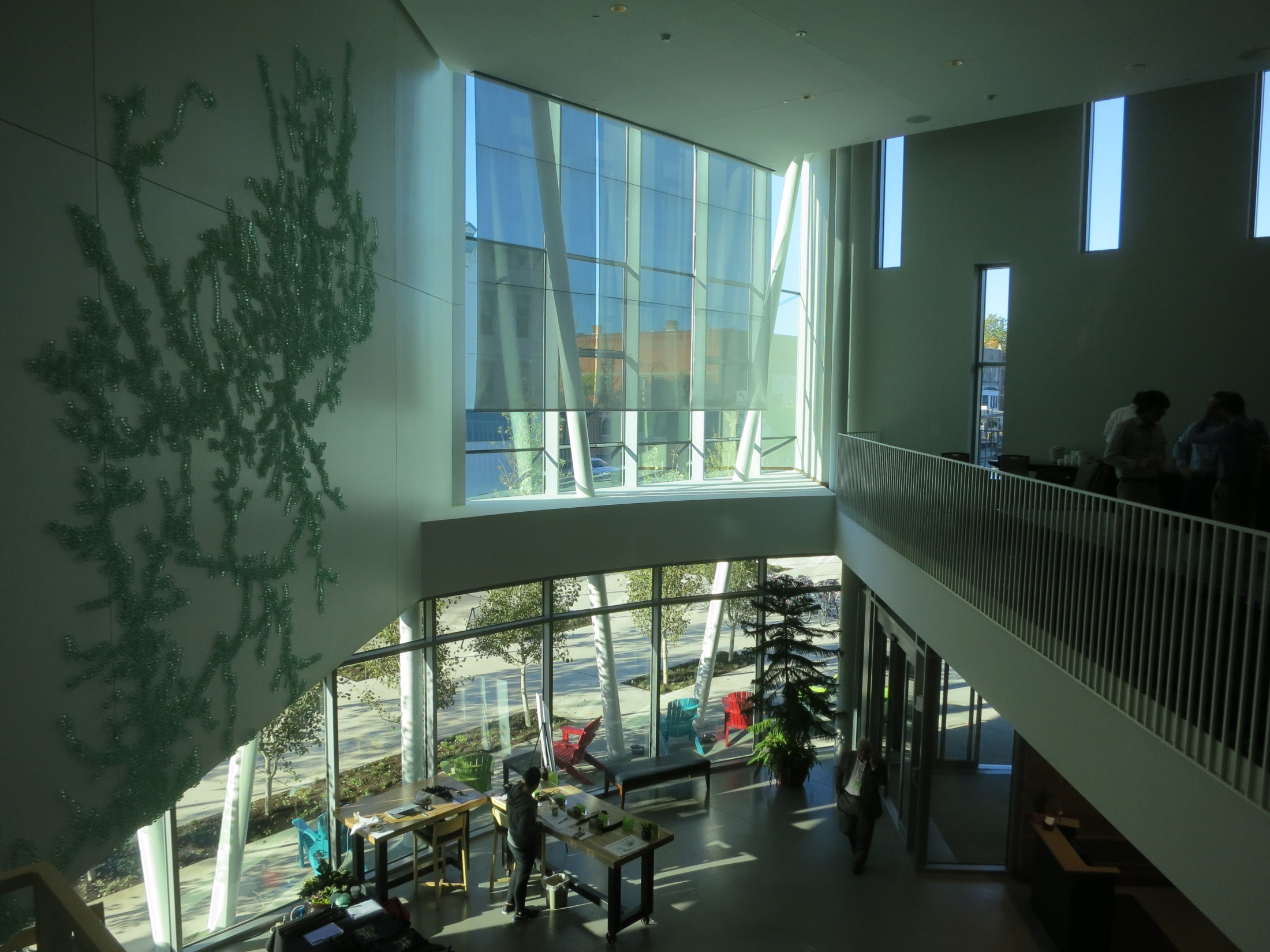 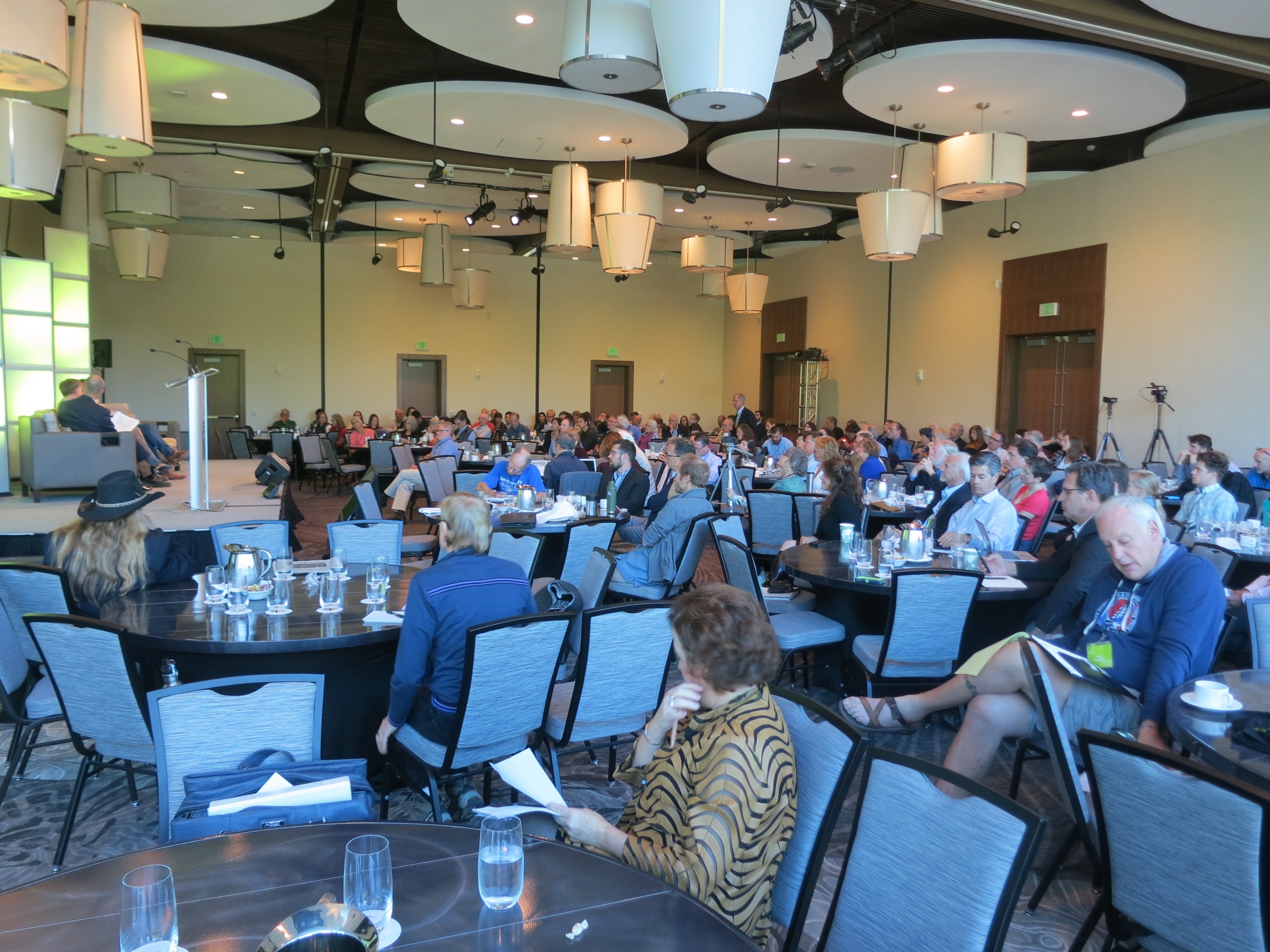 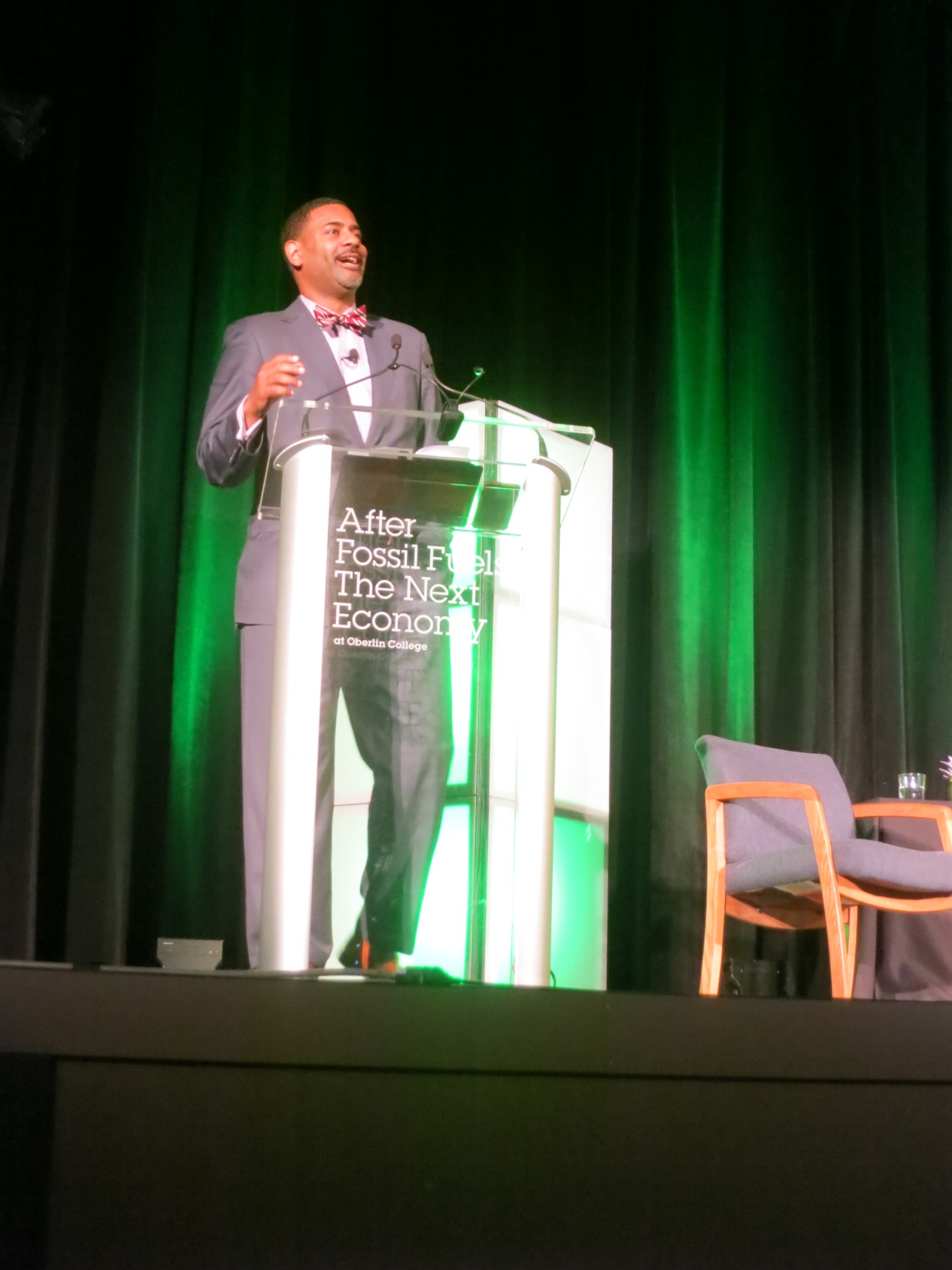 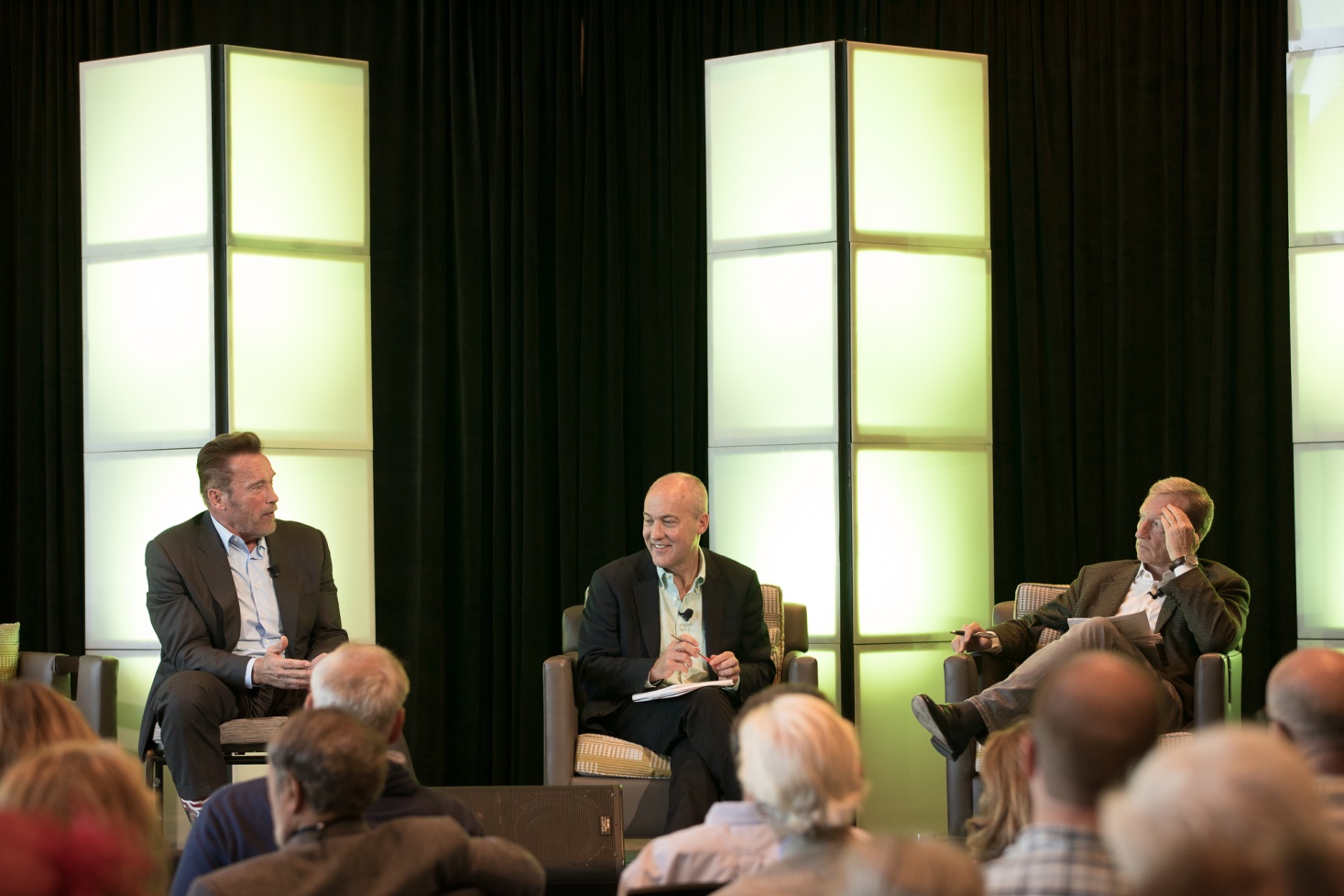 Oberlin Project to date . . .

 White House “Climate Champion” city 2014
 C-40 . . . “Participant” status
 87% carbon free (2013)
 3 MW output solar array 
 $106m spent through 2015
 Platinum hotel/conference center 2015
 50 affordable, hi-performance houses- 2017
 Food hub linking farm and city (2016)
 Lake Erie Crescent initiative . . .
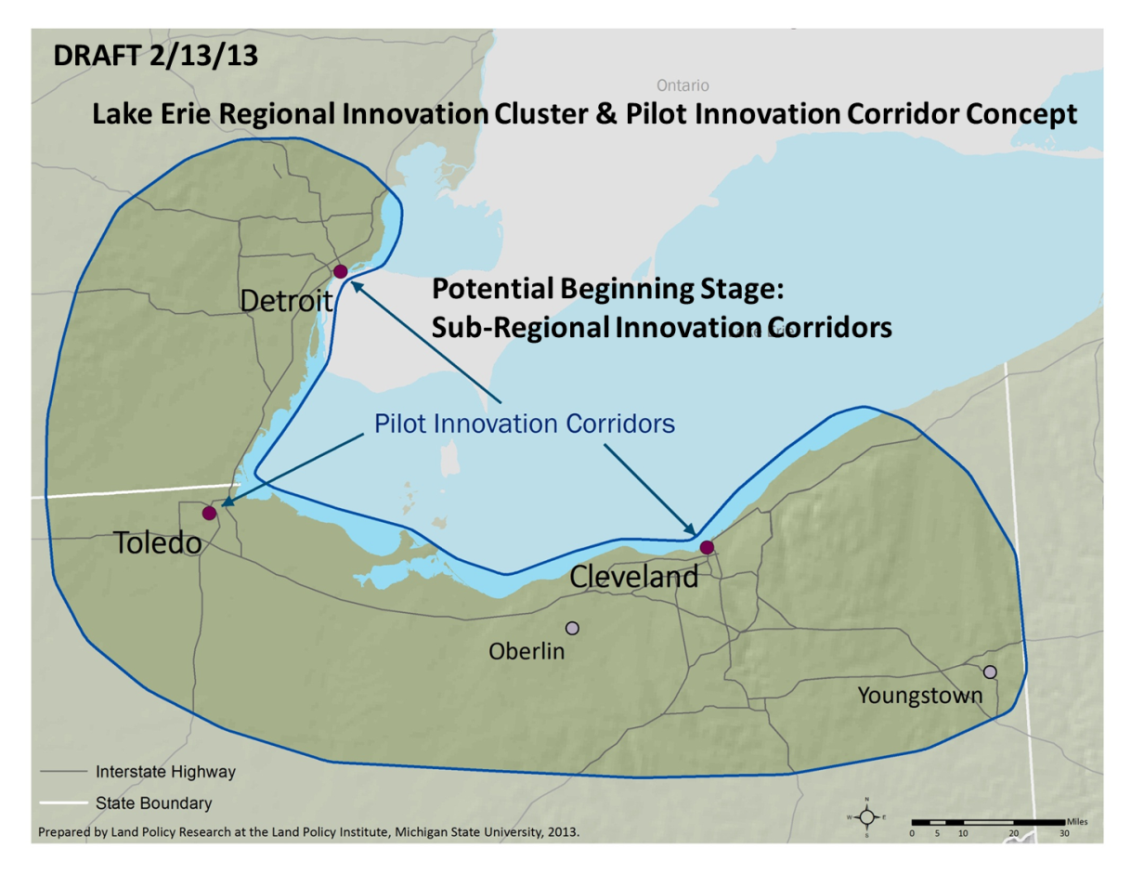 import substitution . . . buying/investment to:


universities
colleges
2-year colleges
sports teams
hospitals
airport authorities
public schools       
zoos, museums
restaurants
retirement homes
public agencies
urban development

renewable energy

local agriculture
There is such a thing as being too late. Procrastination is the thief of time. Life often leaves us standing bare, naked, and dejected with a lost opportunity. The tide in the affairs of man does not remain at the flood; it ebbs. We may cry out desperately for time to pause in her passage, but time is deaf to every plea and rushes on. Over the bleached bones and jumbled residue of numerous civilizations are written the pathetic words: “Too Late.”
					Martin Luther King , 1967
Places to intervene . . . (Donella Meadows)

12) subsidies, codes, standards, taxes
11) sinks, buffers
10) infrastructure, stocks and flows
9) information relative to system change
8) negative feedback loops ie. disincentives
7) positive feed back loops ie. Incentives
6) access to information
5) rules of the system ie. punishments, constraints
4) power of self to evolve
3) goals of system
2) mindset & worldviews
1) transcend paradigms/beliefs
slow damage
Δ structure
Δ consciousness,          
       but how?
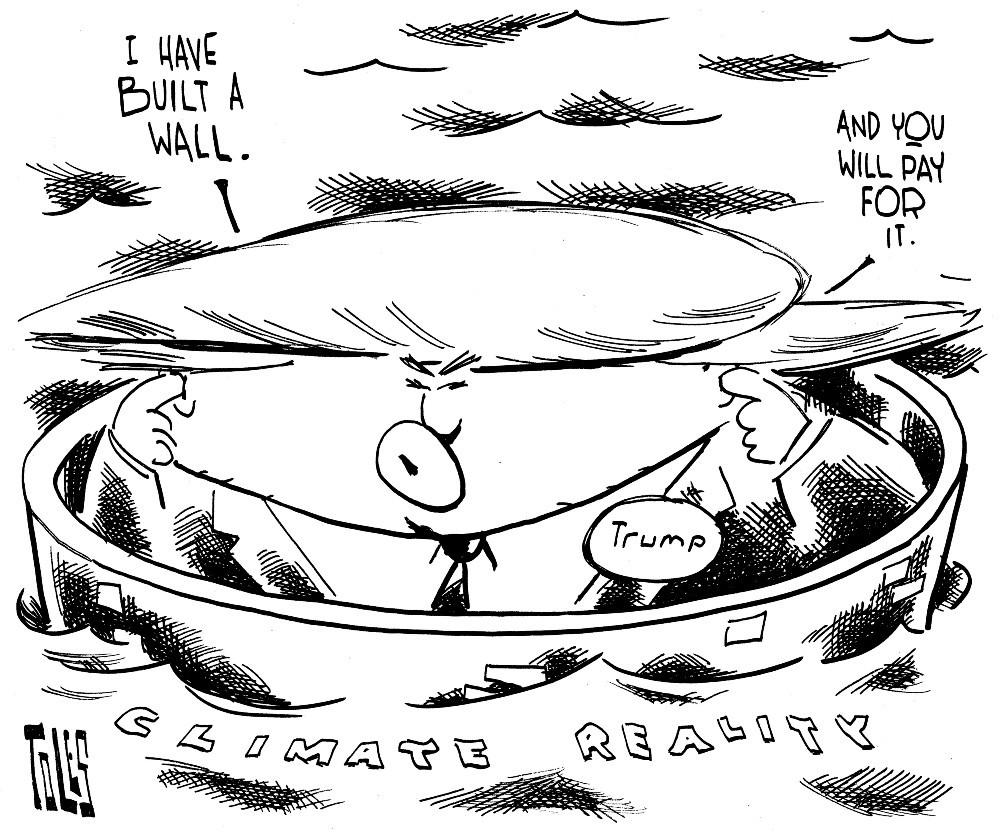 The problem of unsustainability . . . 


Systemic errors of societal design will make things worse 

and worse  . . . until the systemic errors are addressed, the 

very conditions for survival and prosperity will continue to

systematically decline . . . The problem is that industrial 

society is designed so that pollutants are bound to increase in

concentrations globally . . . .

					Karl-Henrik Robert, et.al.
that laws of economics 234 years old can be made to work with those of evolution ~3.8 billion years in the making;

 i.e. that infinite growth can continue in a finite      system; 

 that nature’s capital [soils, biological diversity,  climate stability, clean air and water etc] has no value;

 technology can substitute for ecological scarcity

 that more stuff = more happiness
Those of us who have looked to the self-interest
of lending institutions to protect shareholder’s
equity, myself included, are in a state of shocked
disbelief . . . Yes, I have found a flaw. I don’t know how significant or permanent it is. But I have been very distressed by that fact.

					Alan Greenspan,
					October 23, 2008
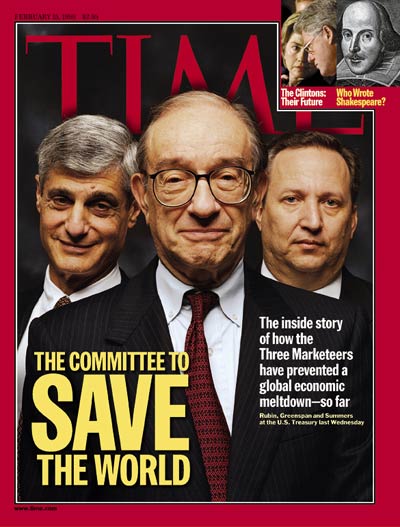 Goldman Sachs

Harvard President

Federal Reserve
(Ayn Rand fan)
we pay for sustainability whether we get it or not.

health
security
environment
social stability
economy
climate
justice
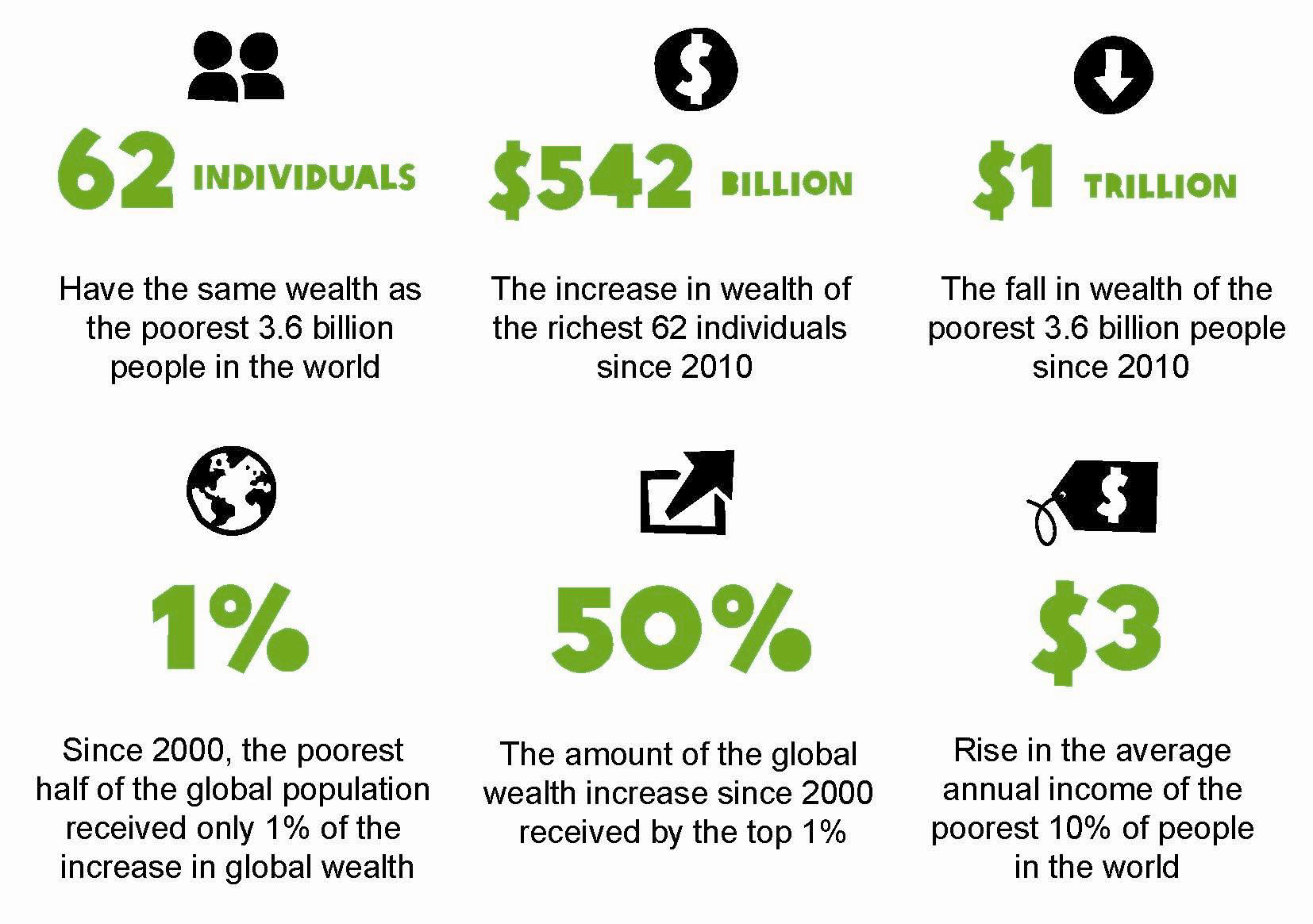 To allow the market mechanism to be sole
director of the fate of human beings and
their natural environment . . . would result
in the demolition of society. 

				Karl Polanyi
				The Great Transformation (1944)
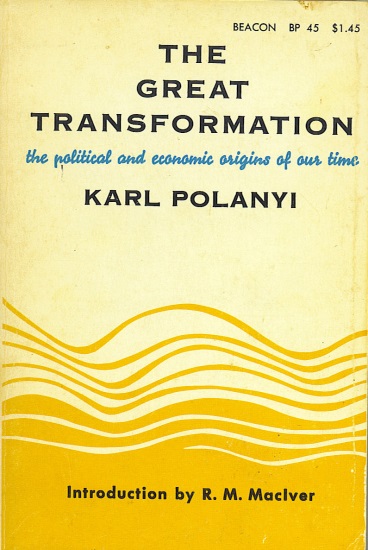 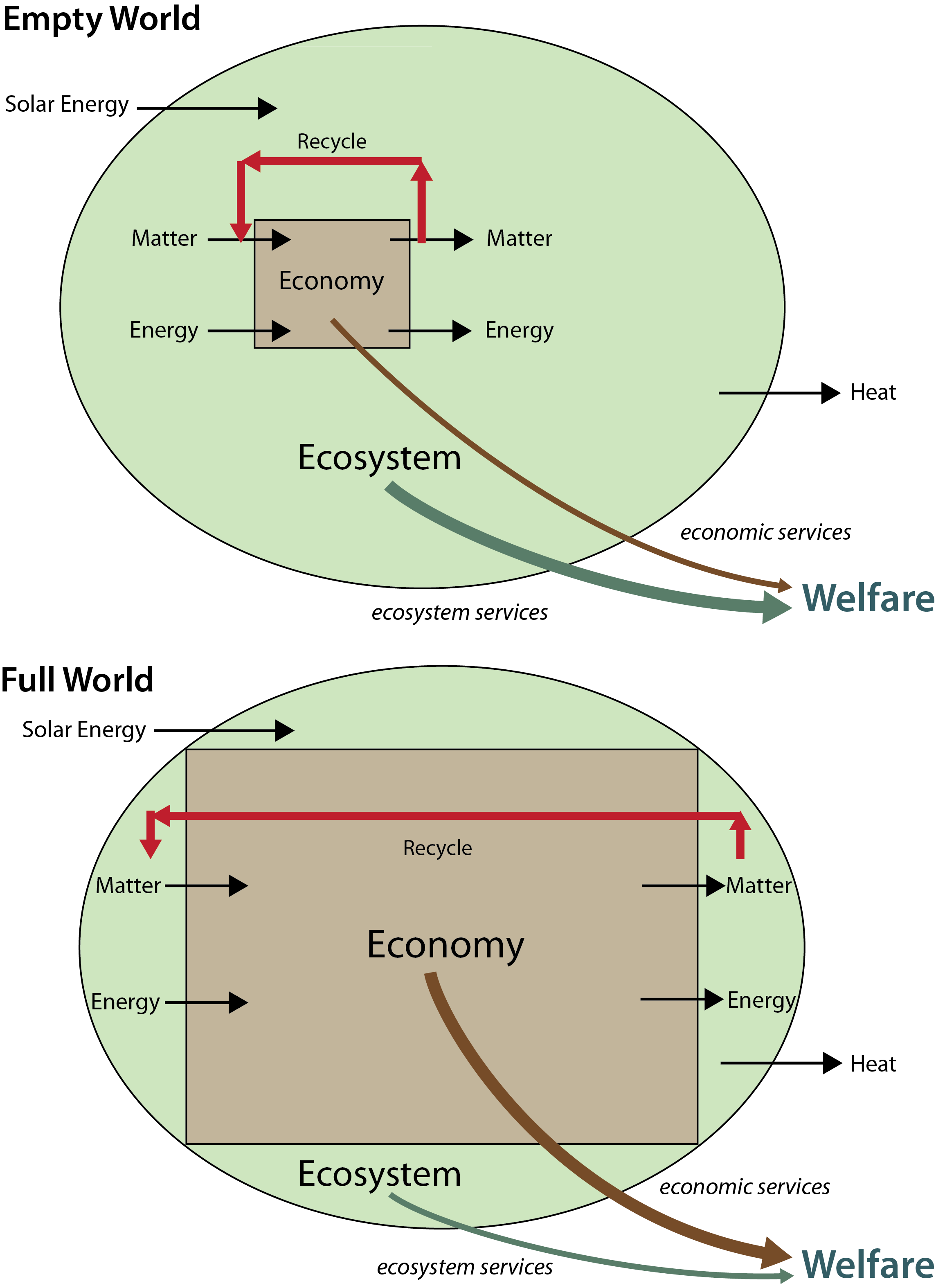 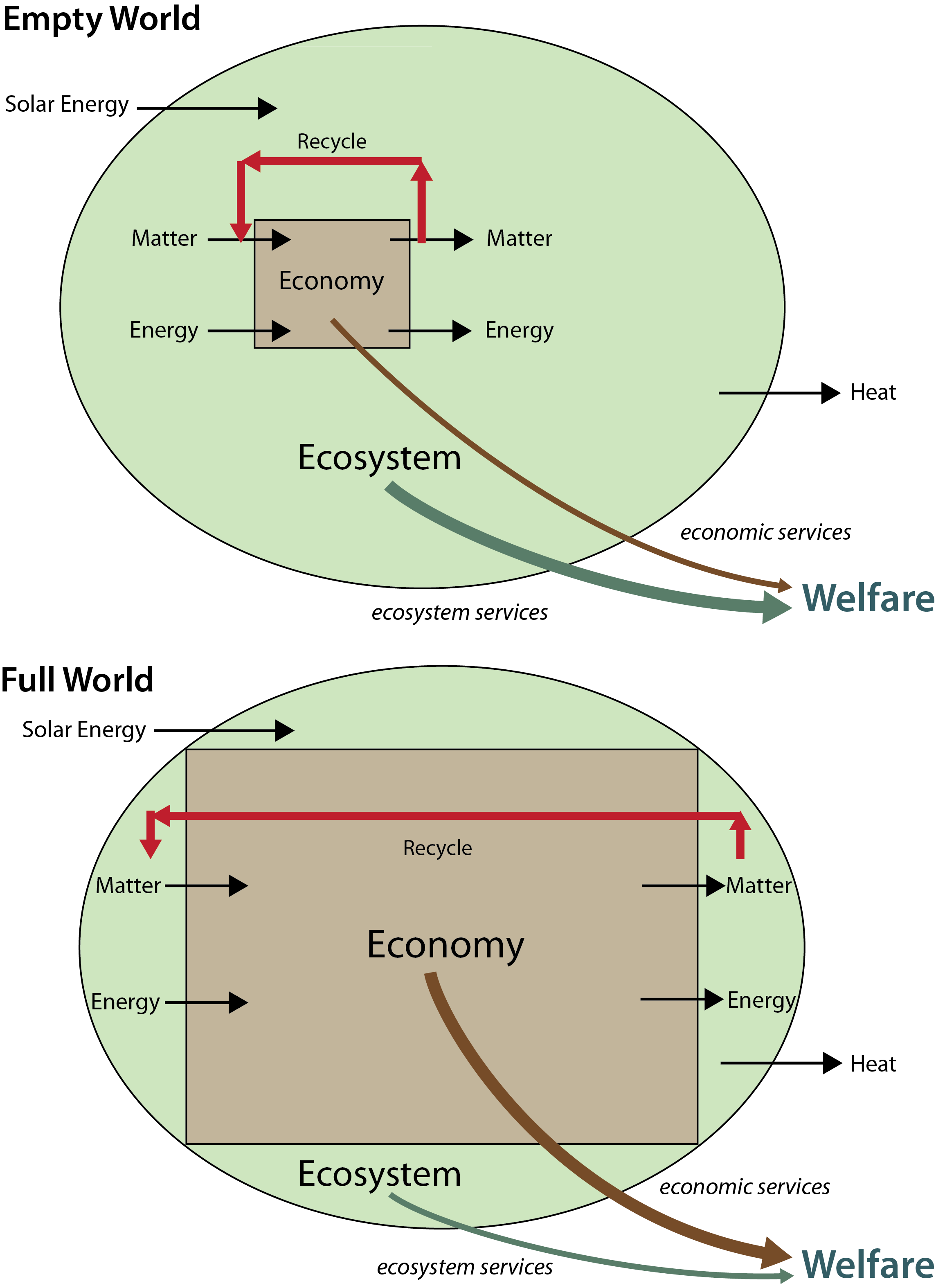 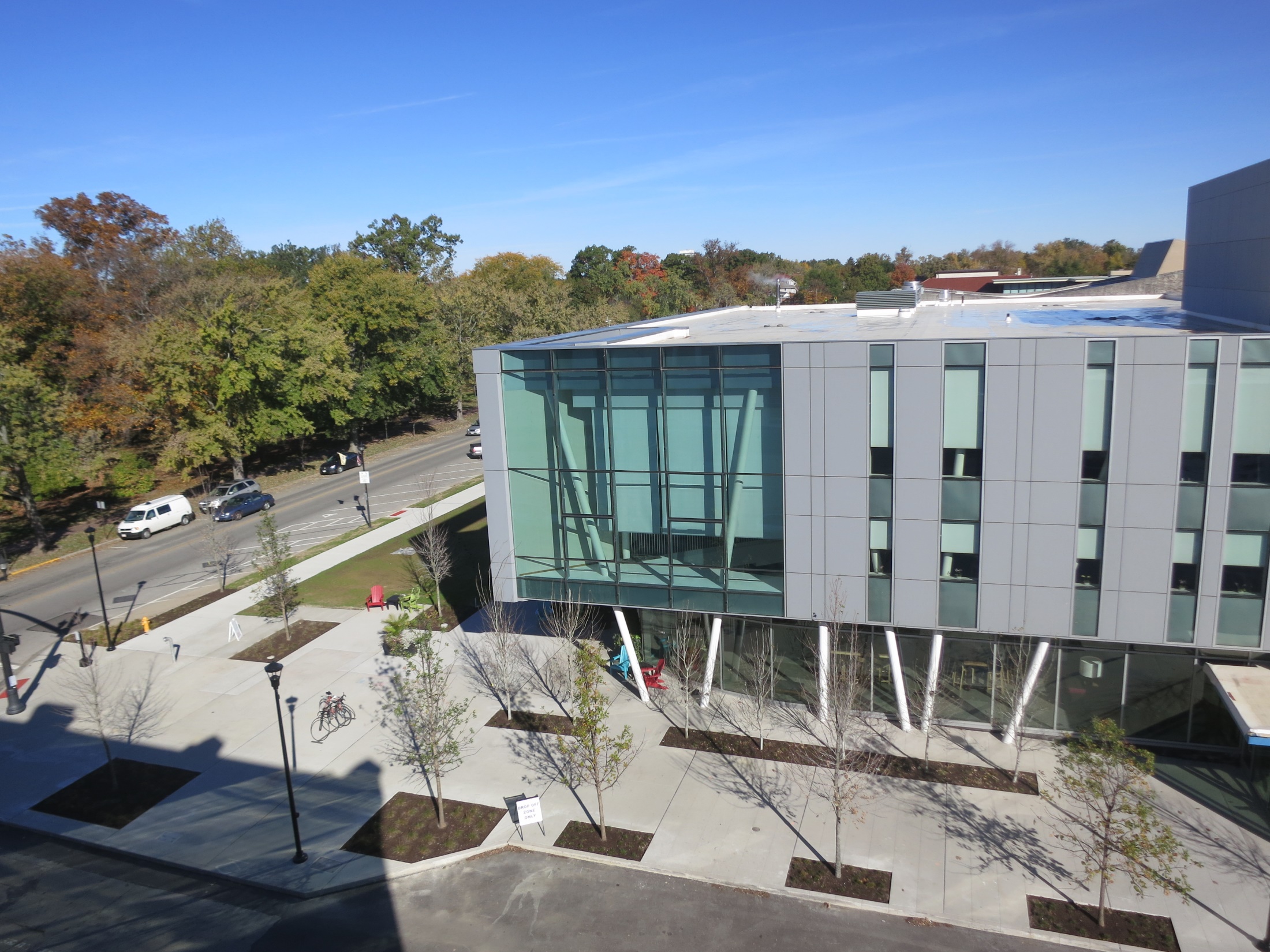 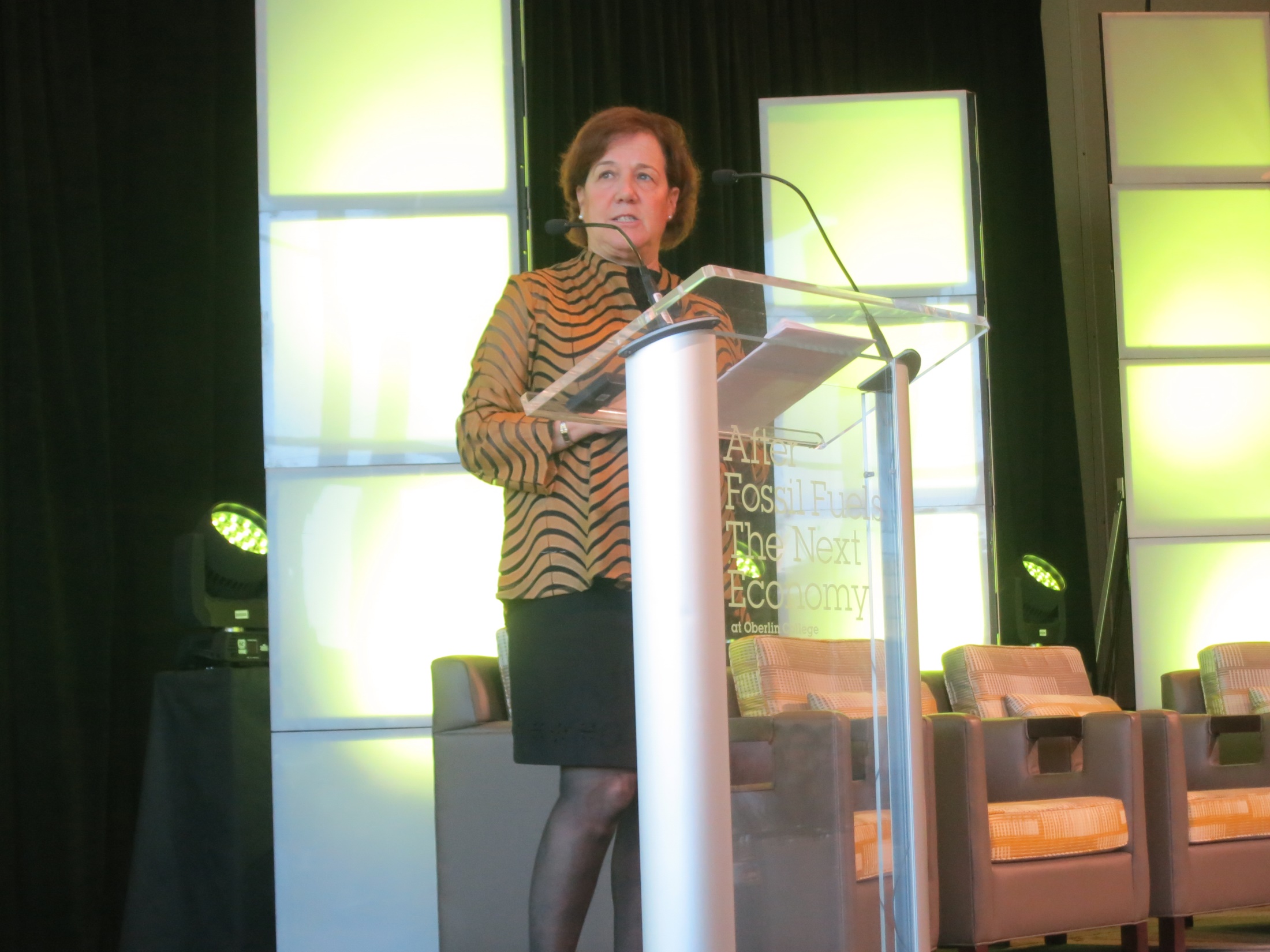 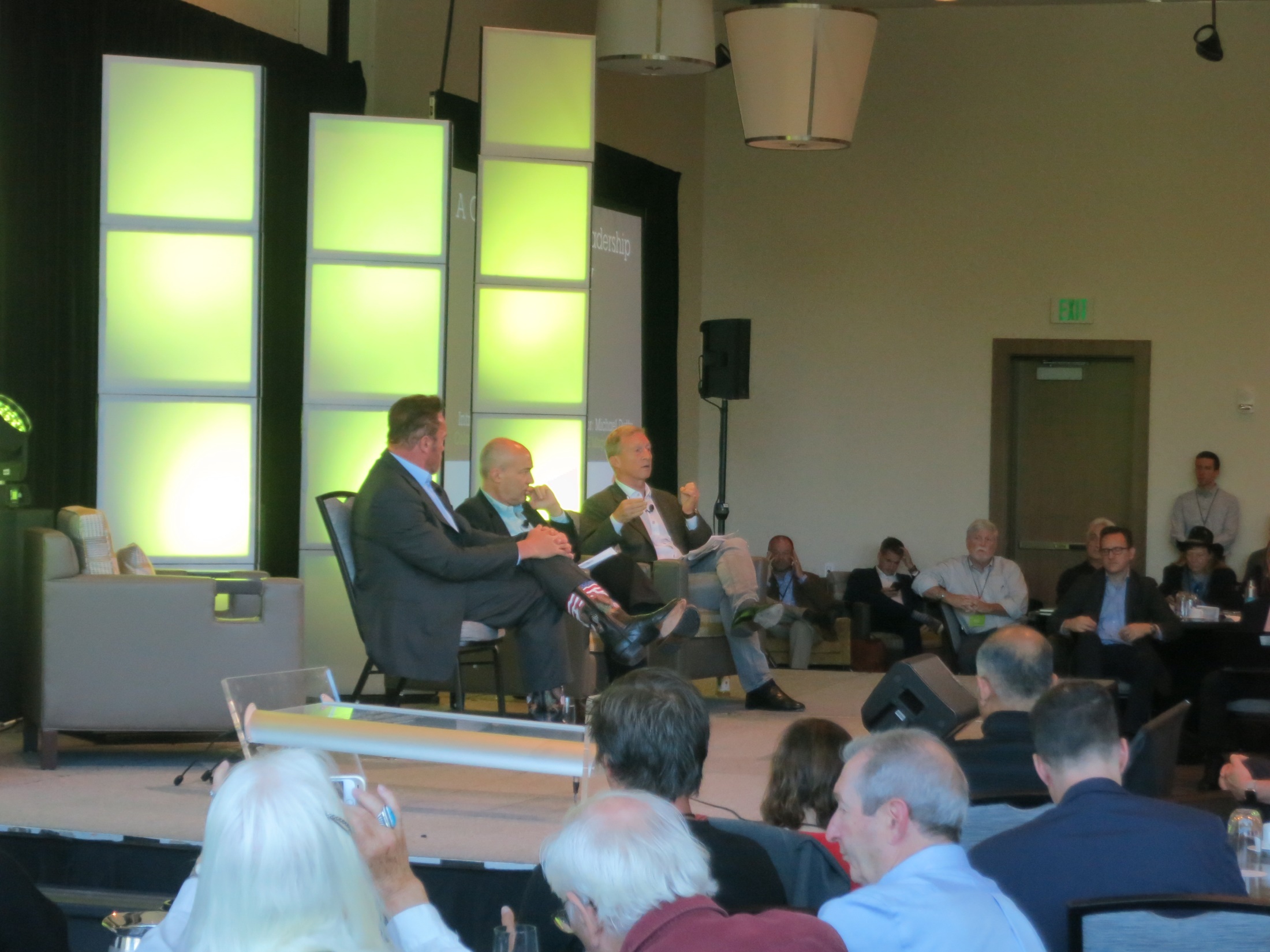 collateral benefits


	1. economic renewal
	2. multiplier effect of $$ invested locally
	3. good work/jobs
	4. less pollution
	5. improved health
	6. less CO2
	7. less crime
	8. greater resilience
	9. energy efficiency
	10. educational innovation . . . 



	     3. synergies i.e. 2 + 2 = 22
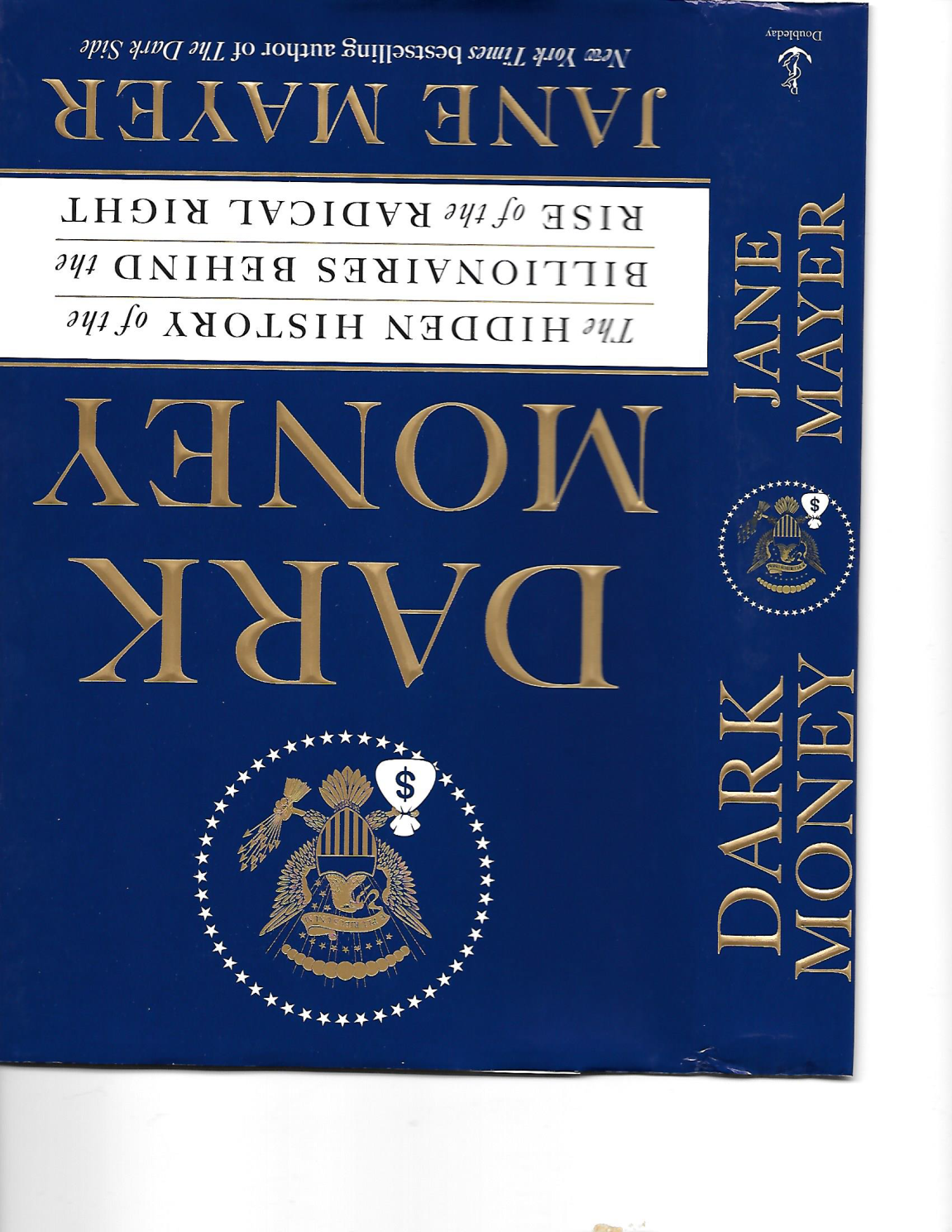 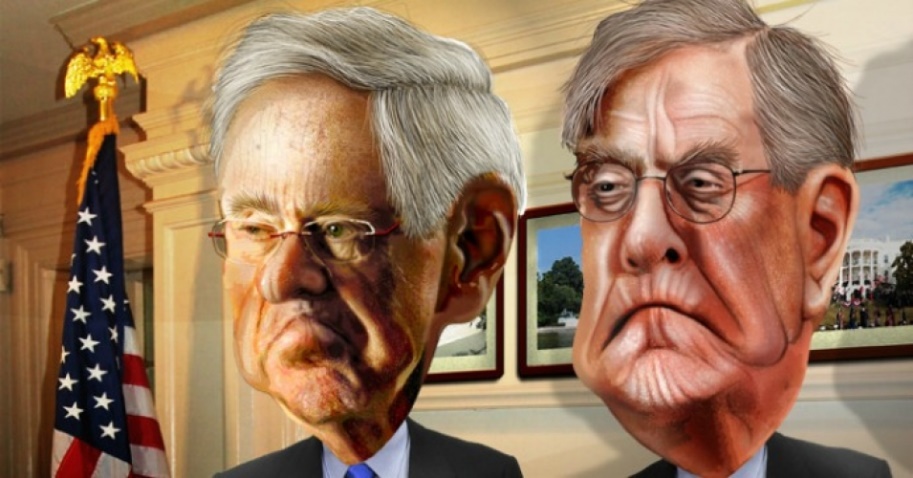 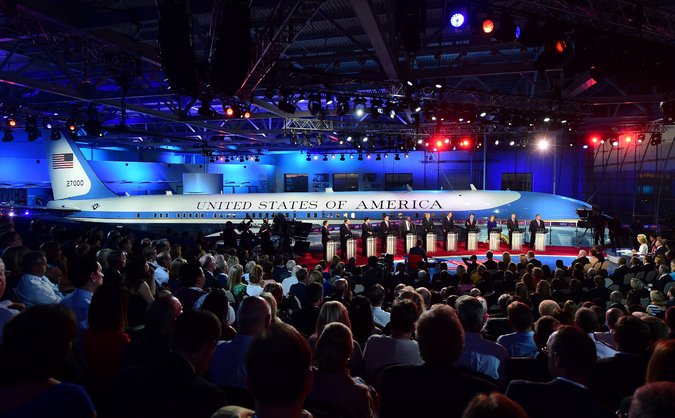 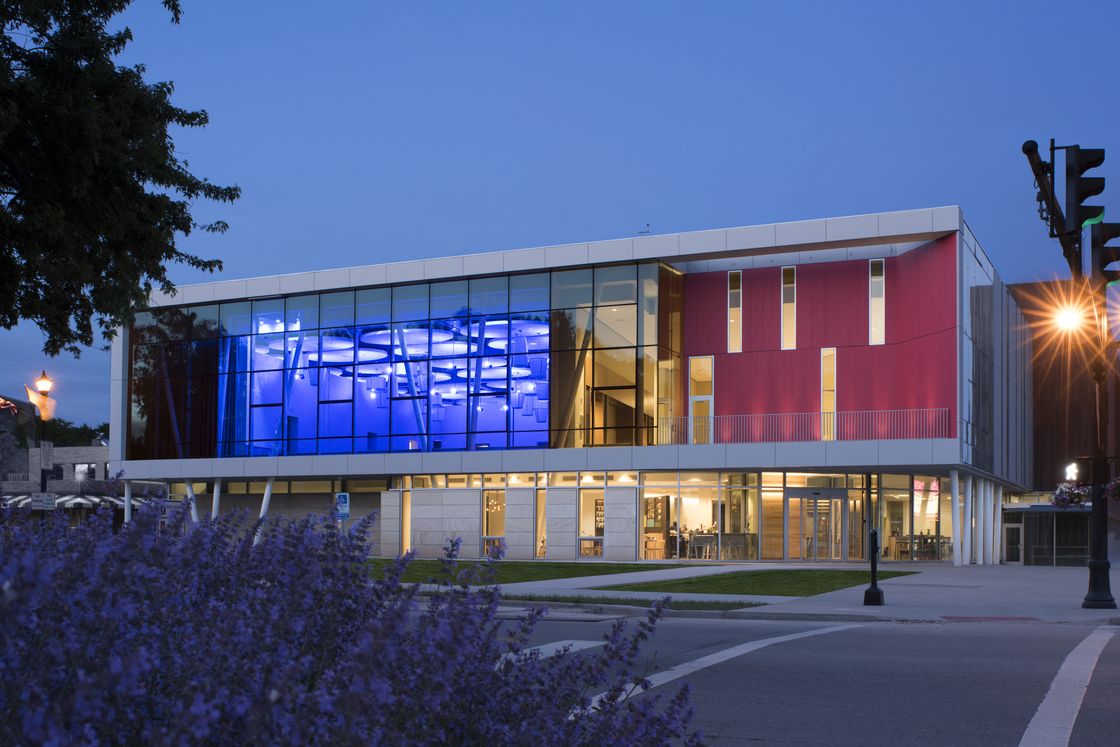 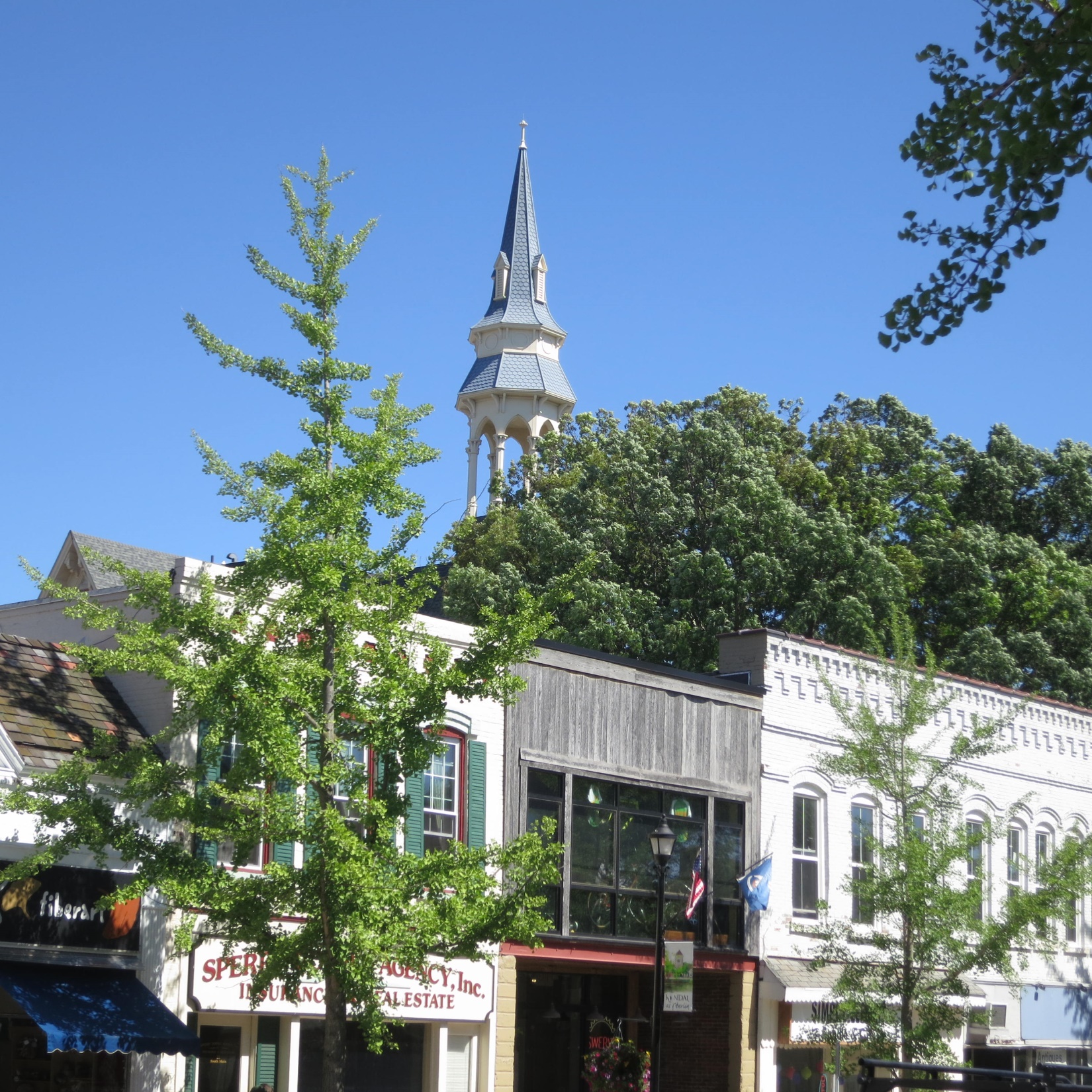 League of Conservation Voters rating: 3 of 100
Lifetime: 5 of 100
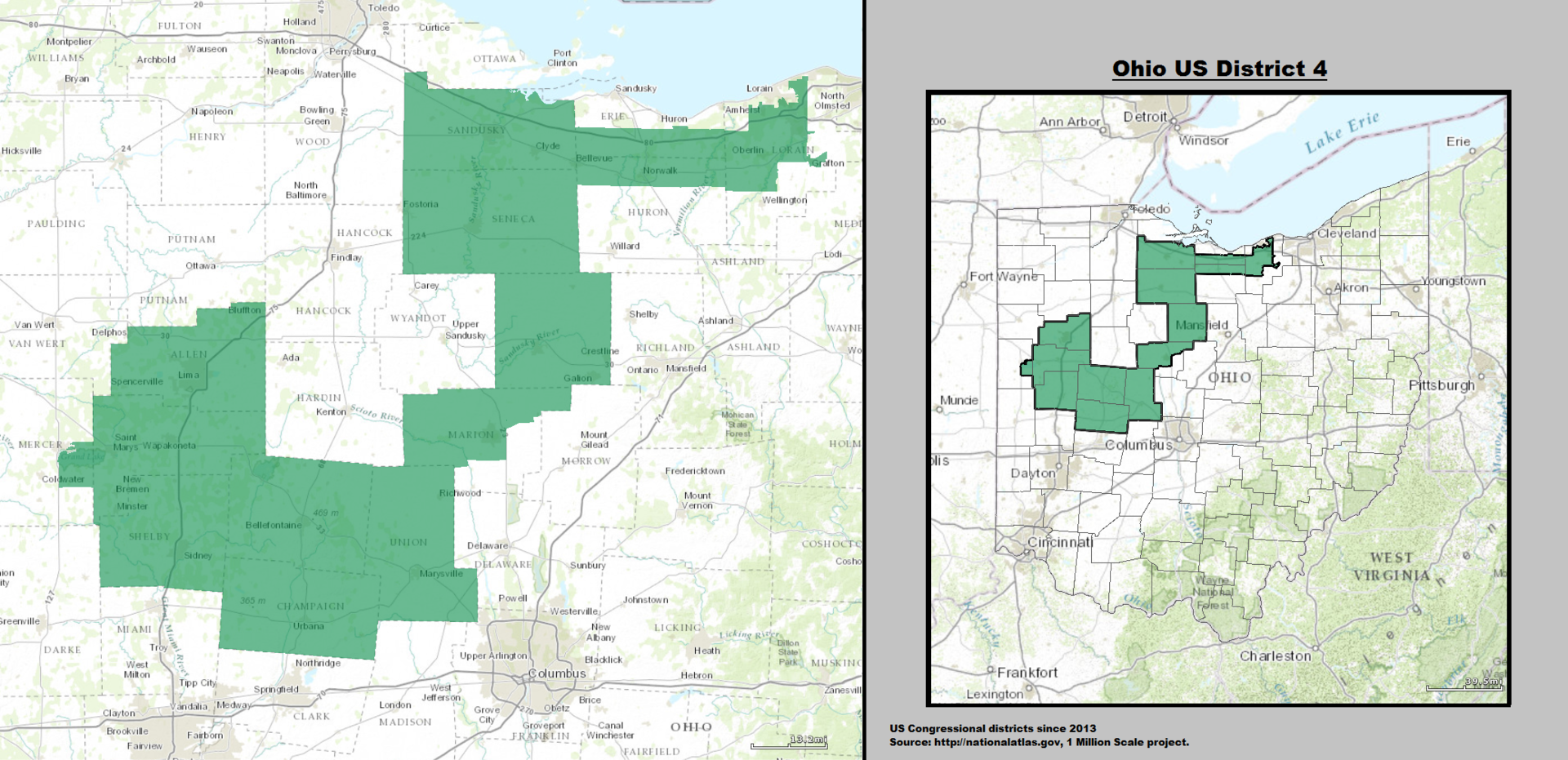 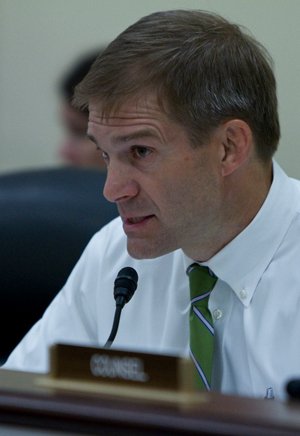 Society is a partnership not only between

those who are living, but those who are 

living, those who are dead and those who

are to be born.



						Edmund Burke, 1790
Liberalism . . .
public Education
     child labor laws
          eight hour work day
              safe food & Water regulations
                   Social Security
                        G.I. Bill
                              civil rights Laws
                                   Medicare/Medicaid
                                          minimum wage
                                                women’s Rights  
                                                      clean air and water 
					     worker safety
                                                                 arms control
                                                                       international Law
Restore integrity of public words

patriotism
conservatism
liberalism
politics
government
public service
rights and responsibilities
taxes . . . the price for civilization
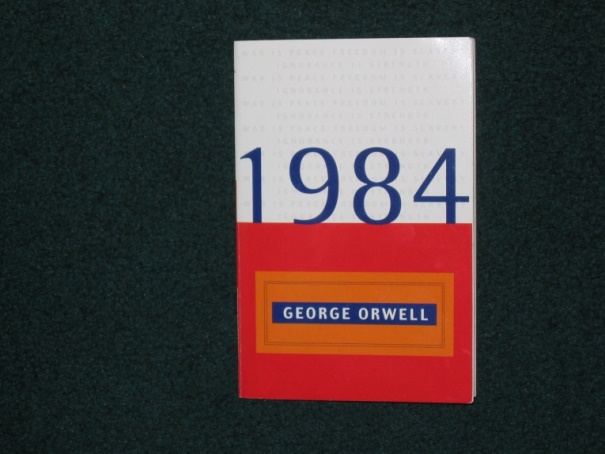 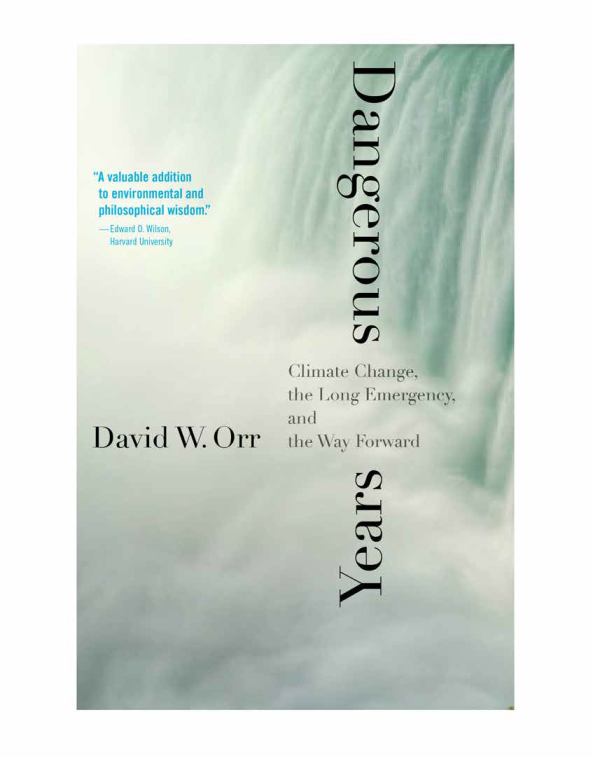 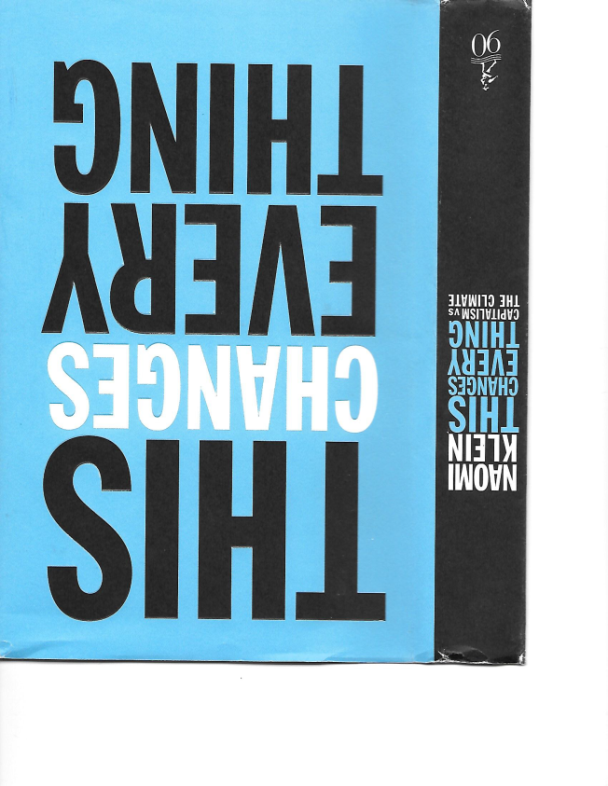 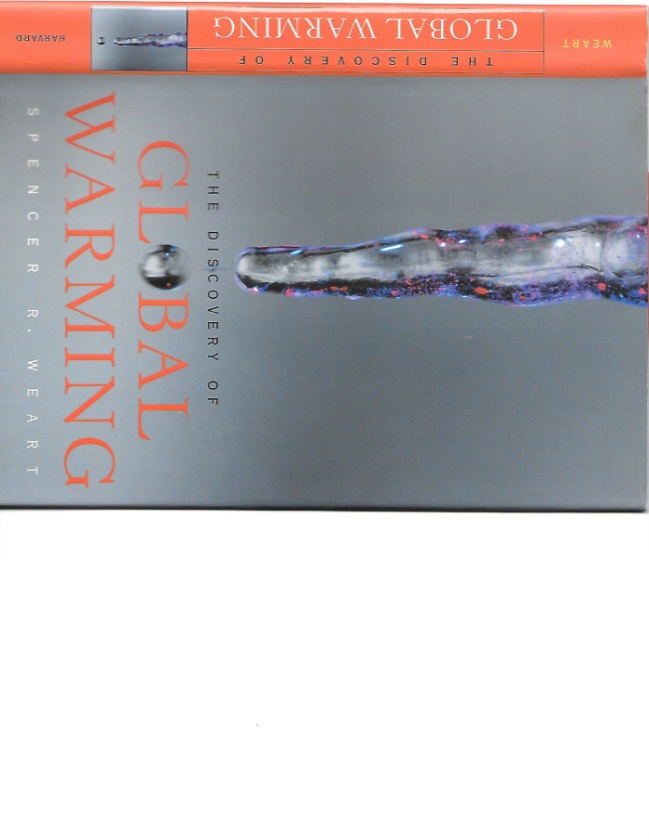 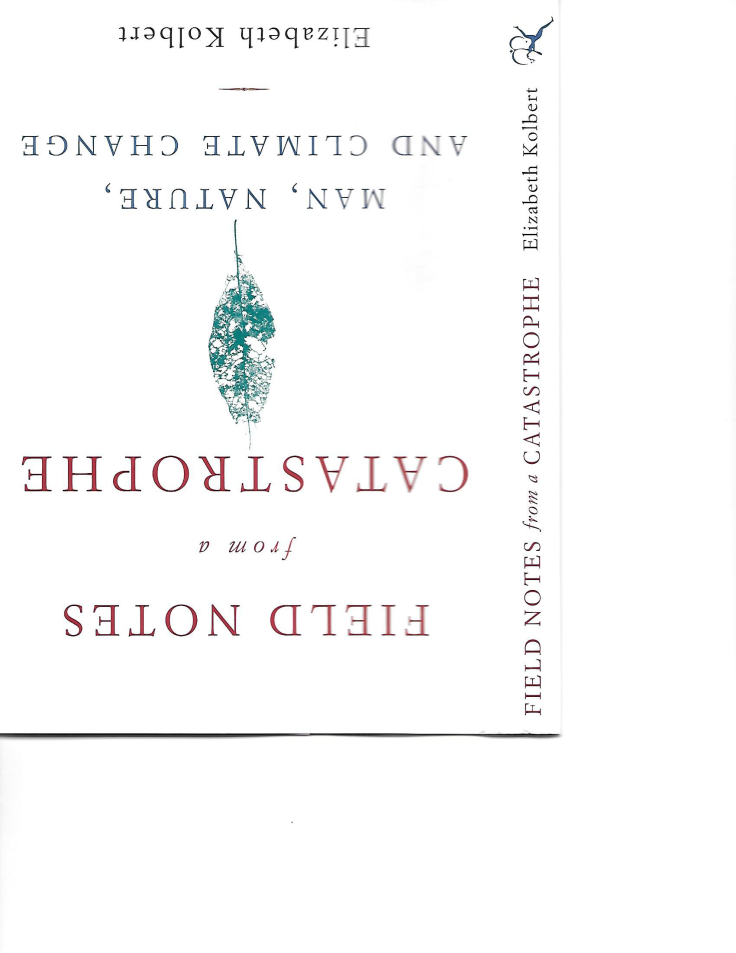 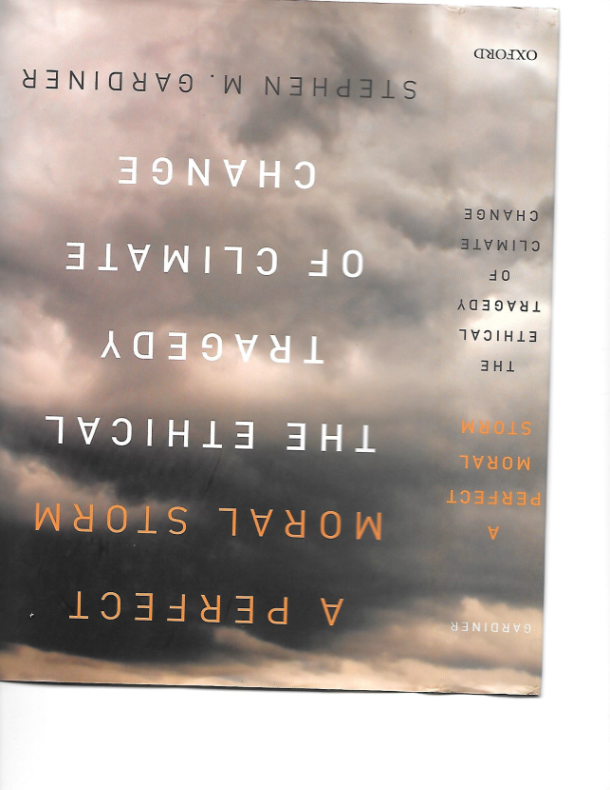 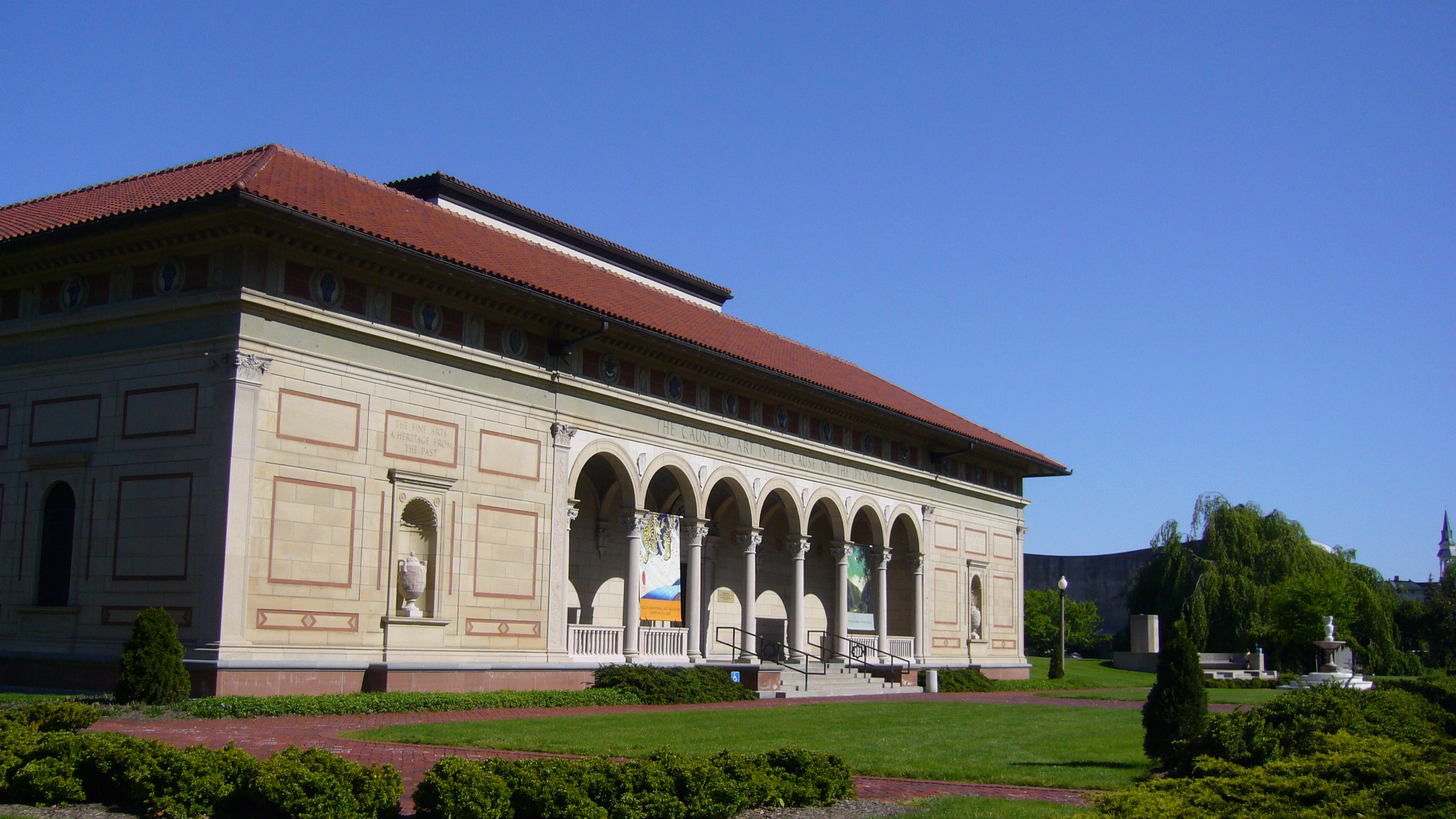 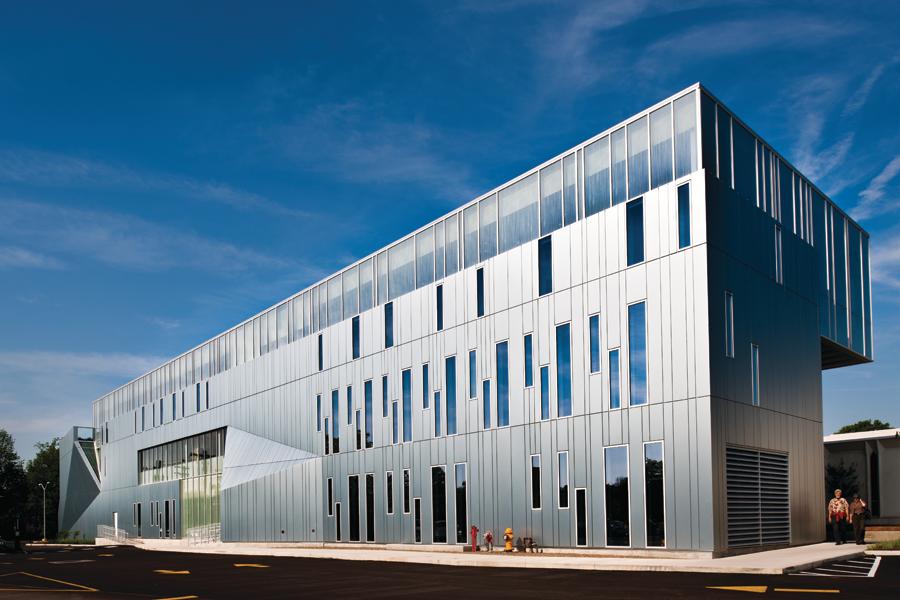 sustainability—a large conversation:
arts + humanities + sciences
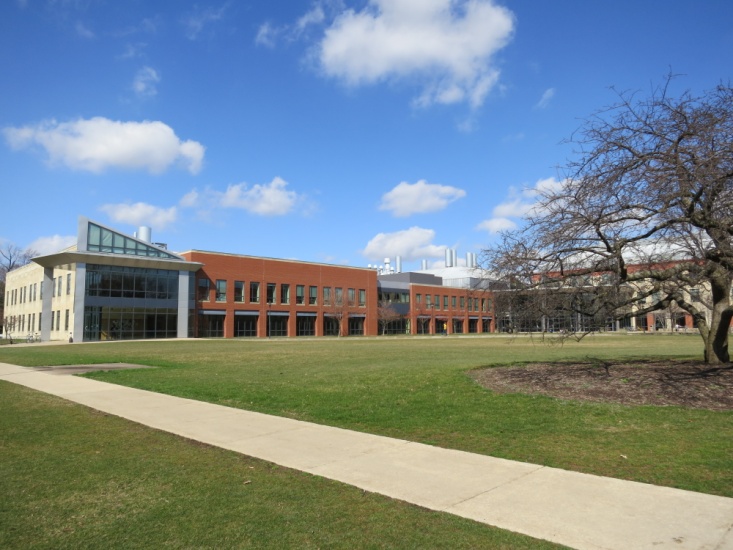 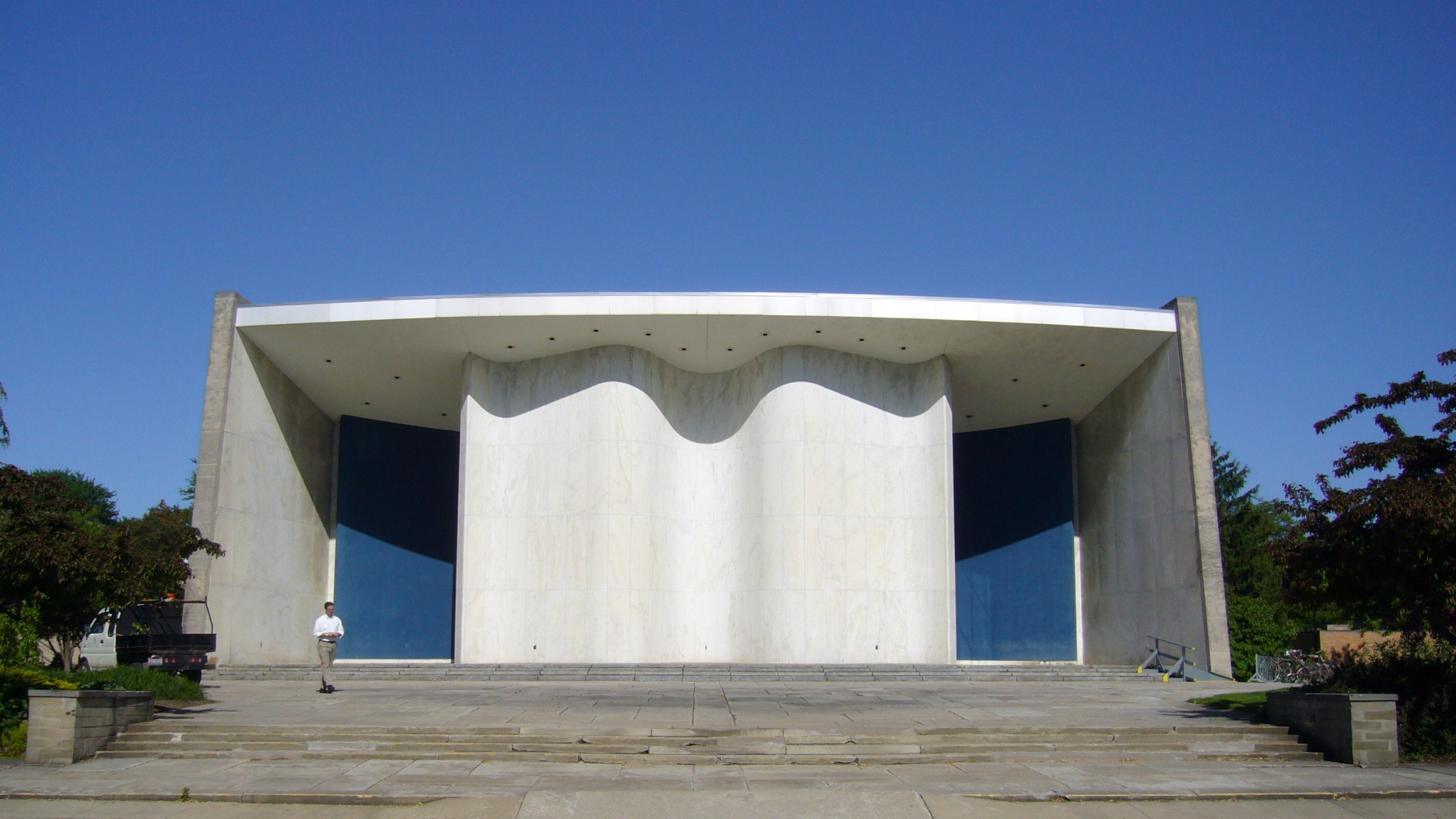 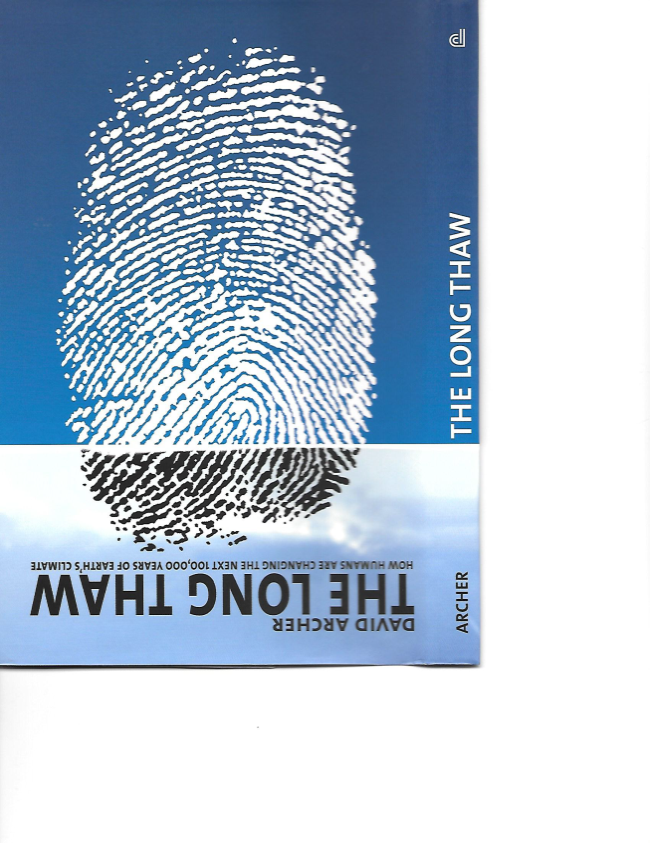 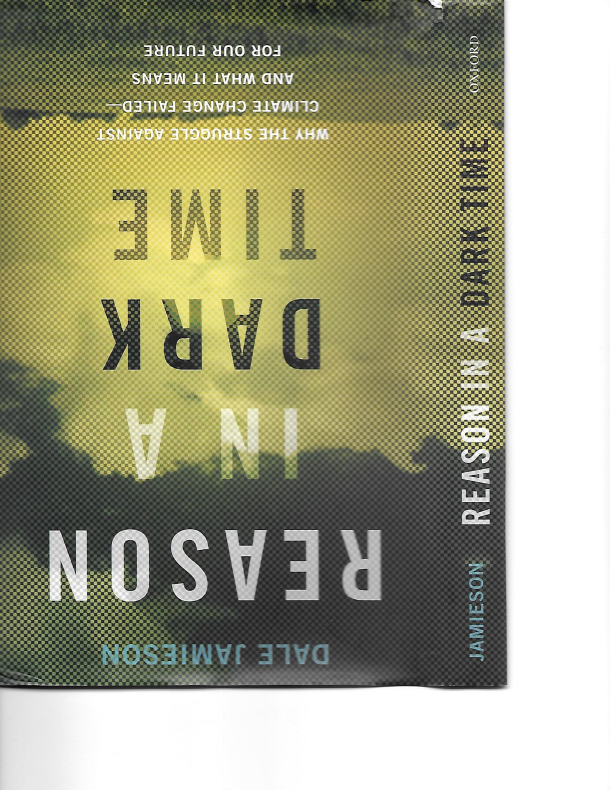 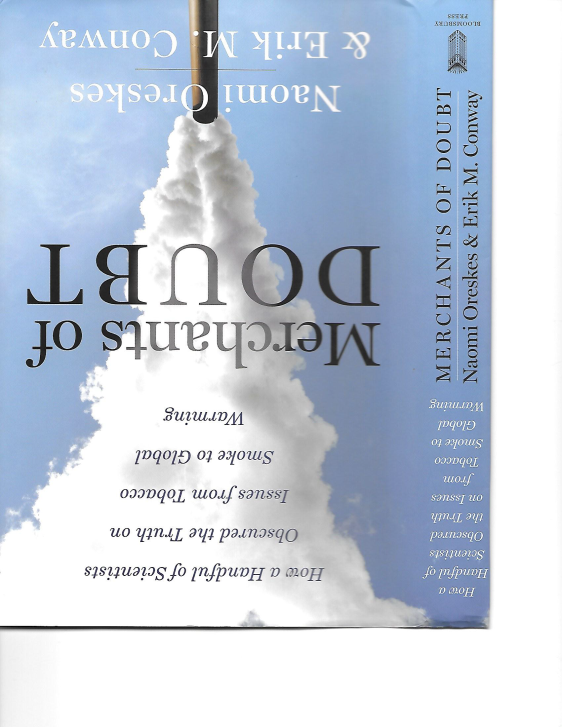 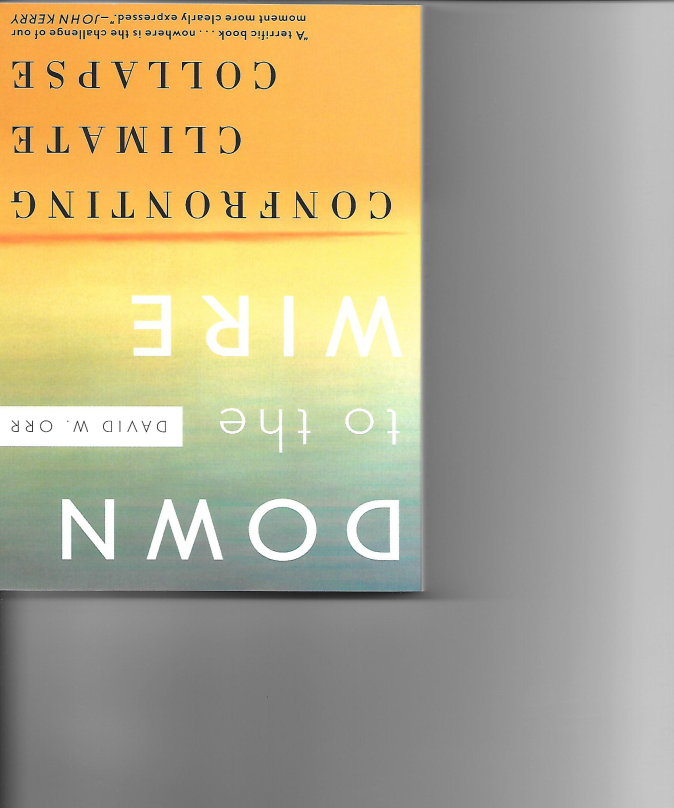 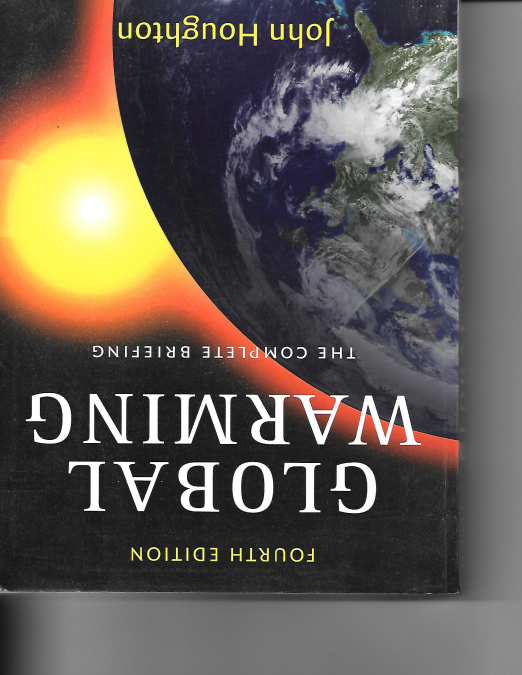 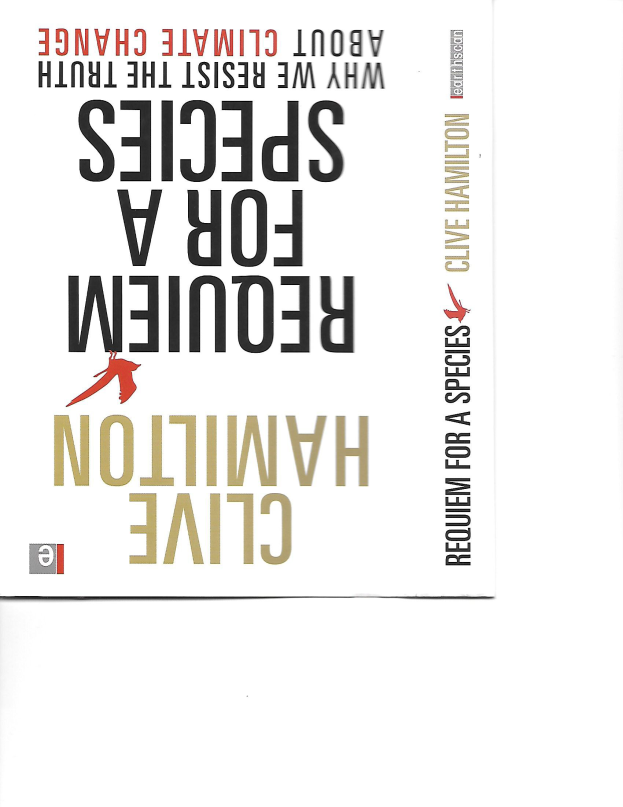 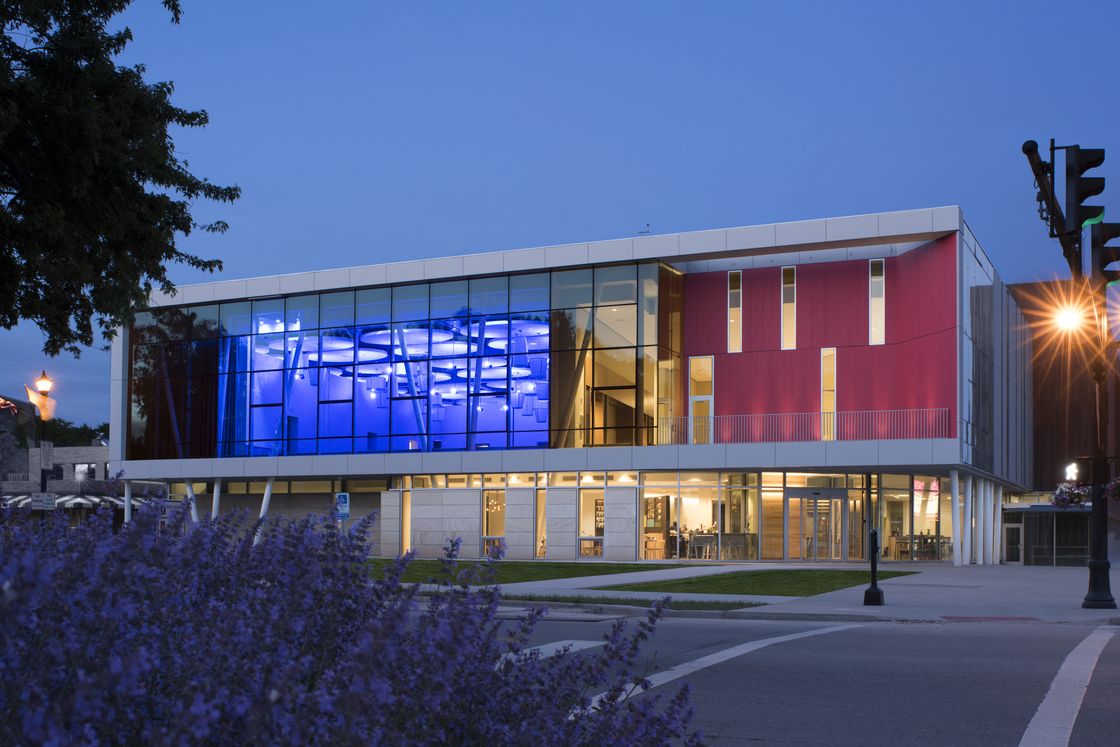 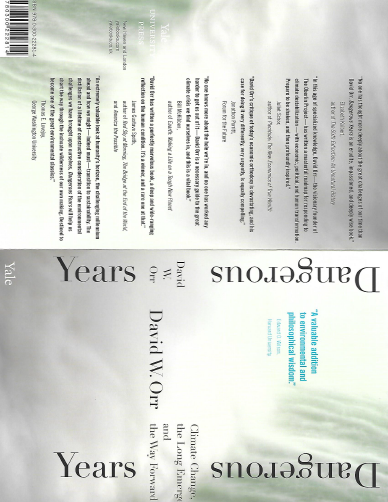 full-spectrum sustainability
renewable energy
green building
education
policy and politics
agriculture & forestry
environmental justice
economics & finance
Take home the crisis of sustainability is a: 

1. symptom of political and economic failure;

2. systemic, civilizational failure, ie tinkering won’t work.


What to do?


leadership role of anchor institutions; 

curricular change 

procurement & investment
Dangerous Years: 
Climate Change, the Long Emergency, and the Way Forward 

David W. Orr






Oberlin Rotary Club
December 2, 2016
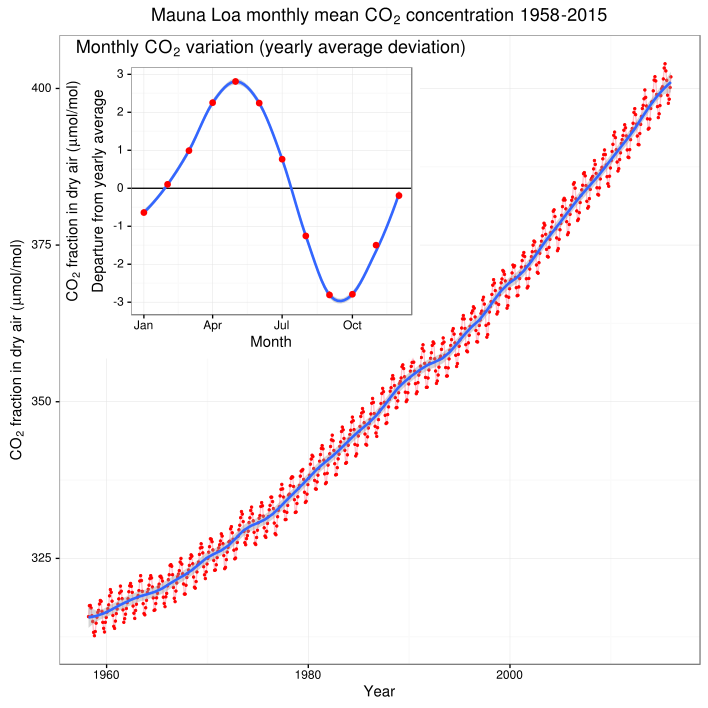 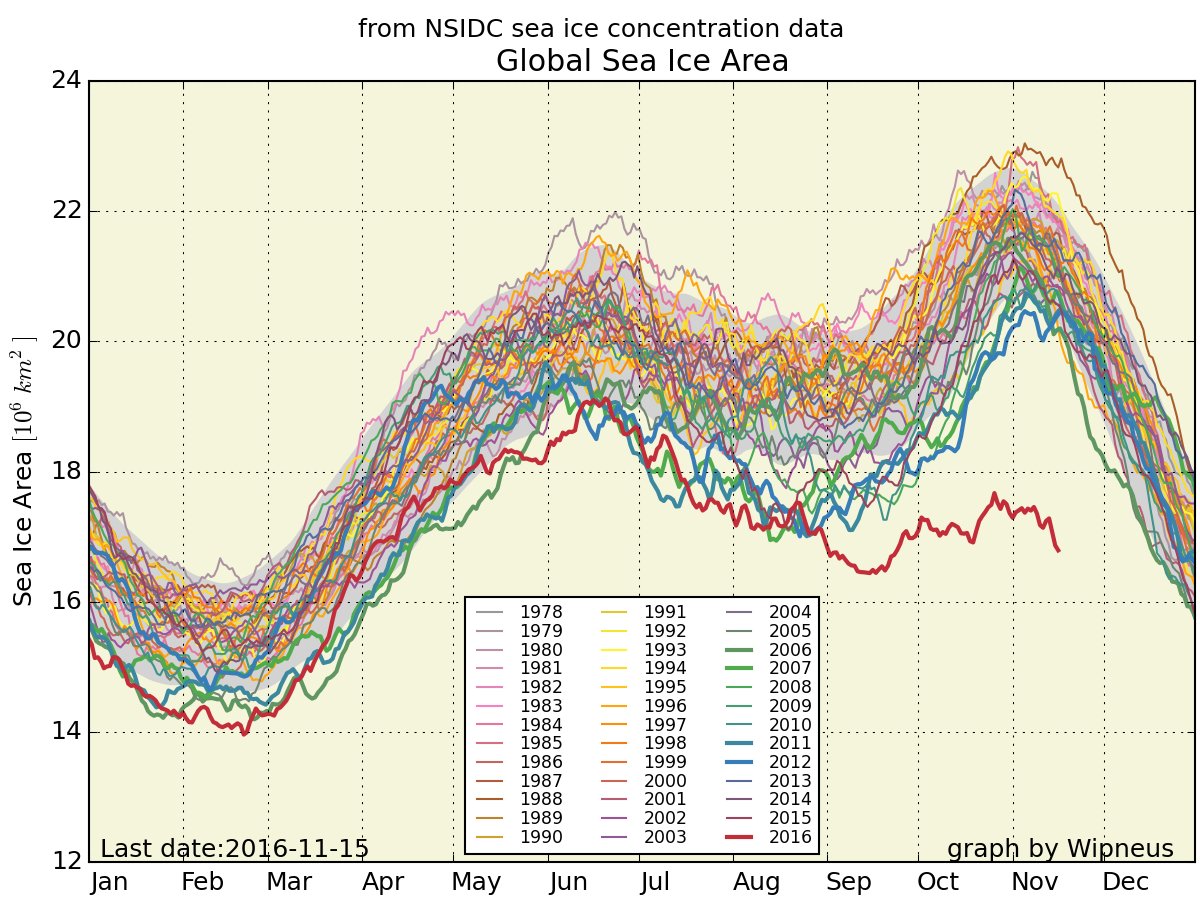 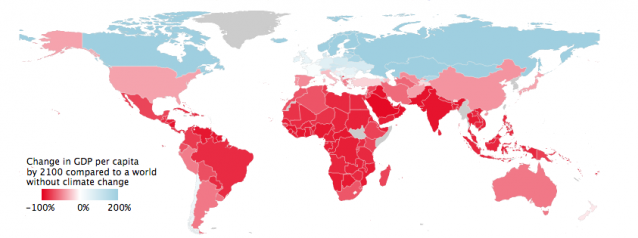 Burke, Hsiang, Miguel, Nature, 2015
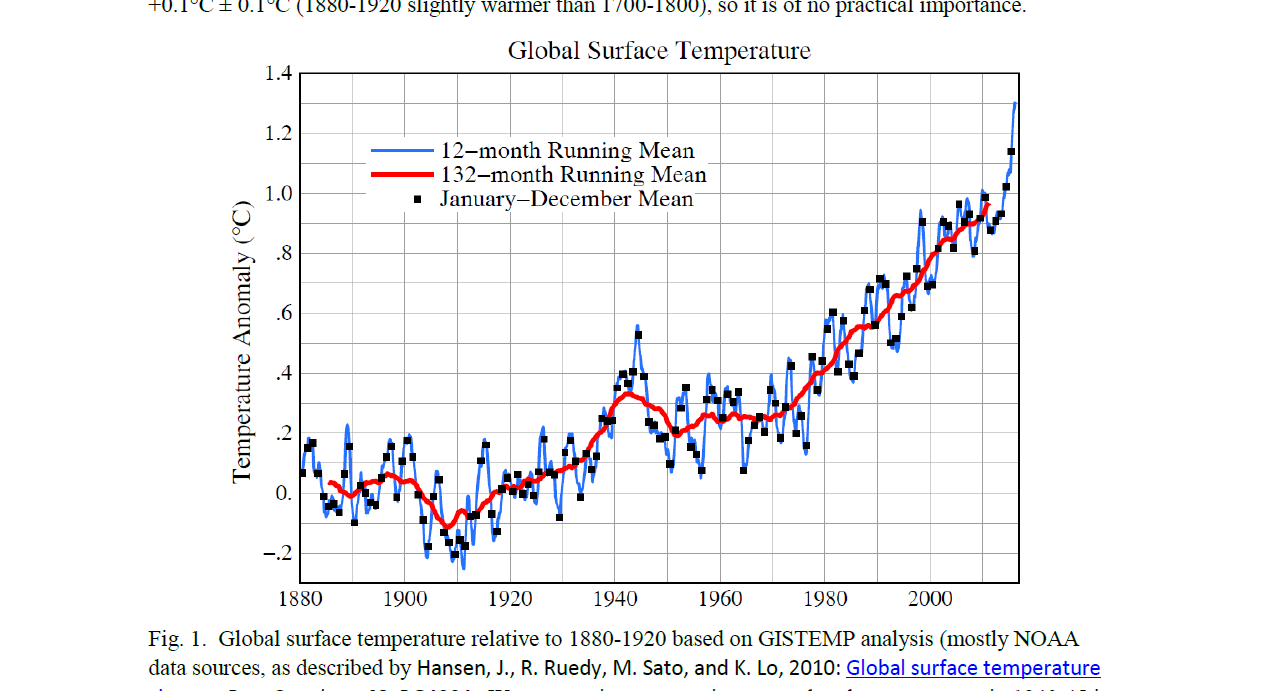 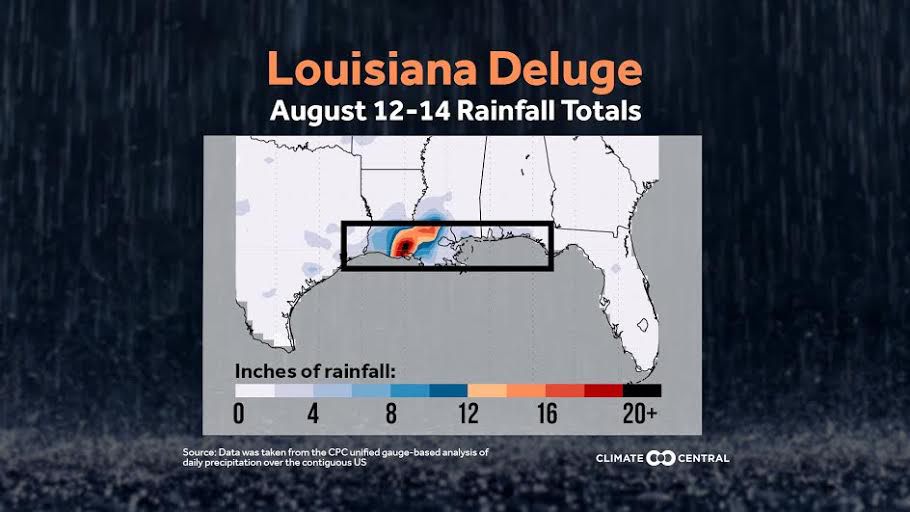 “40% more often” NOAA
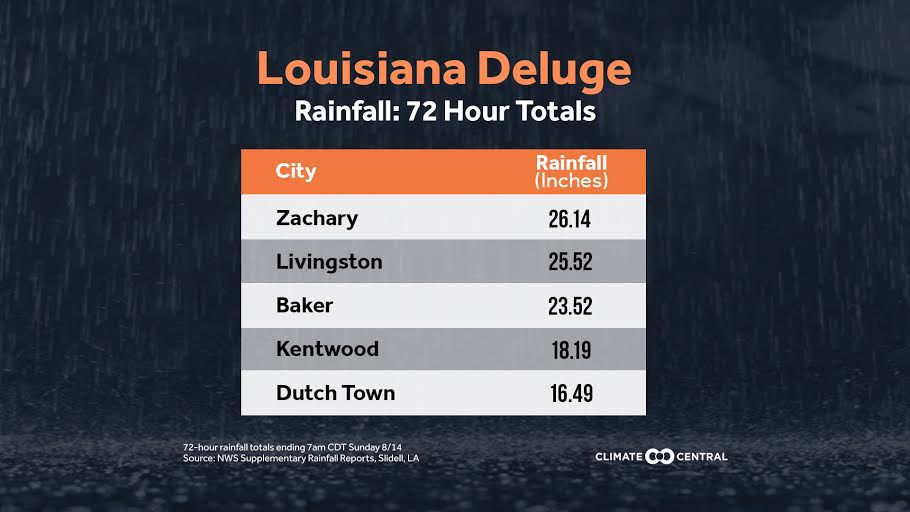 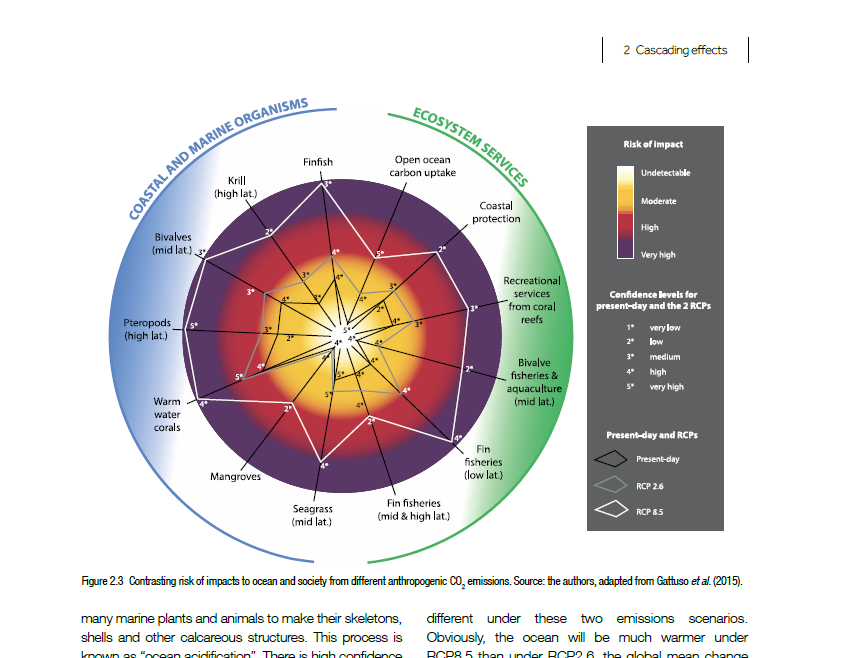 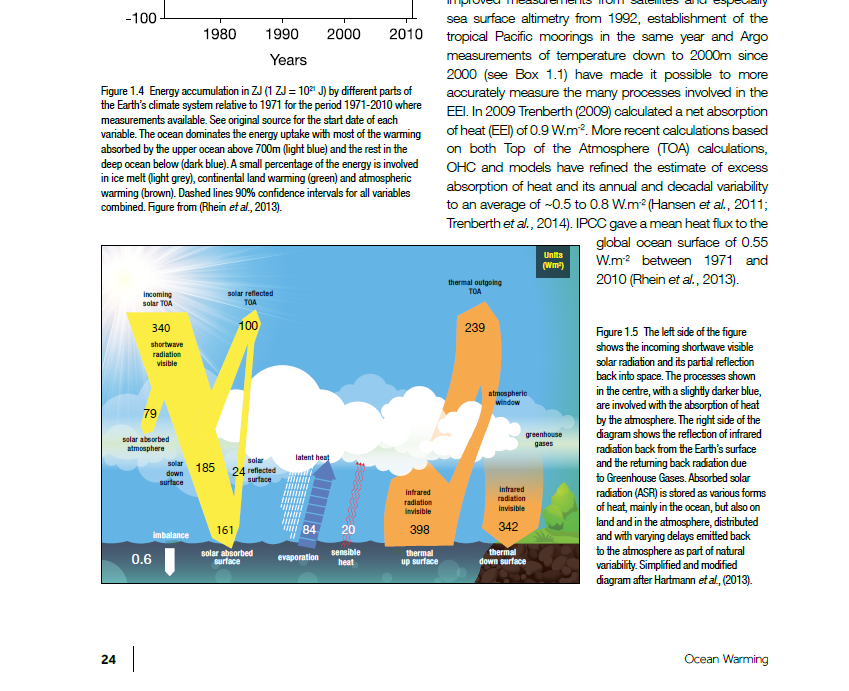 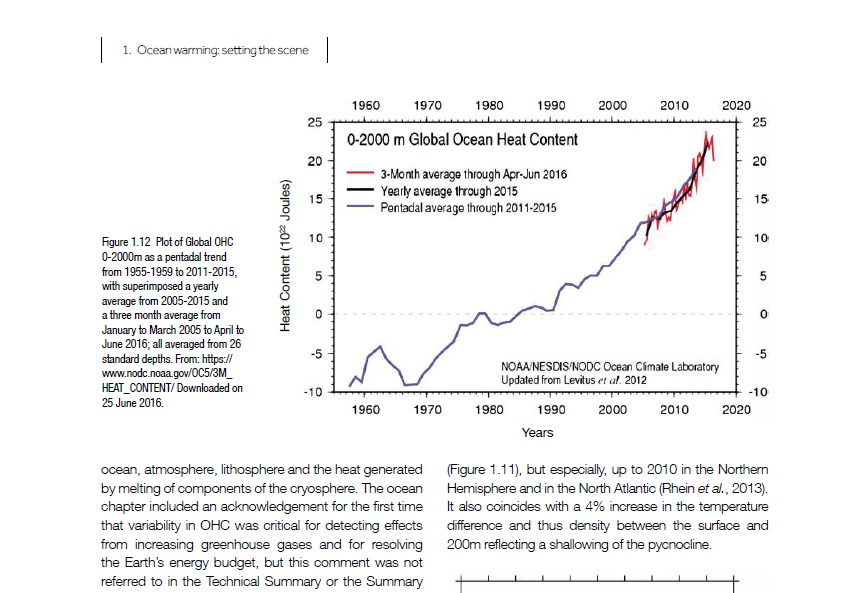 U.K. December 26, 2015
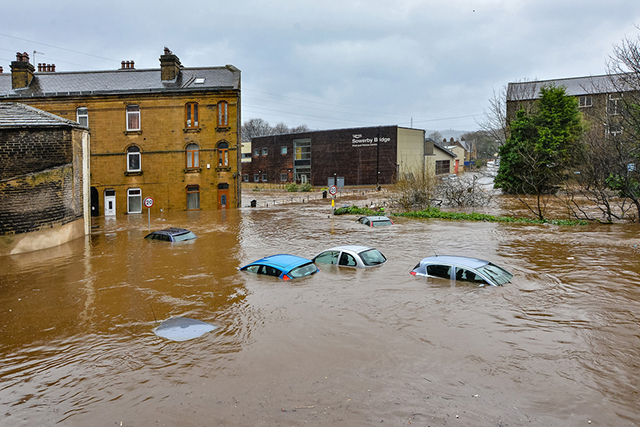 Damage by Pine Bark Beetle . . . 89,000,000 acres
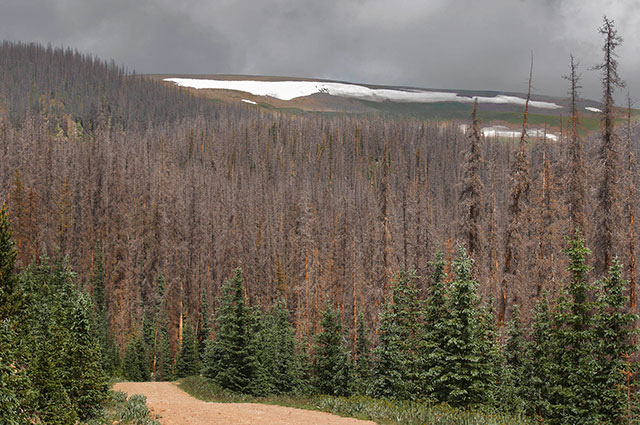 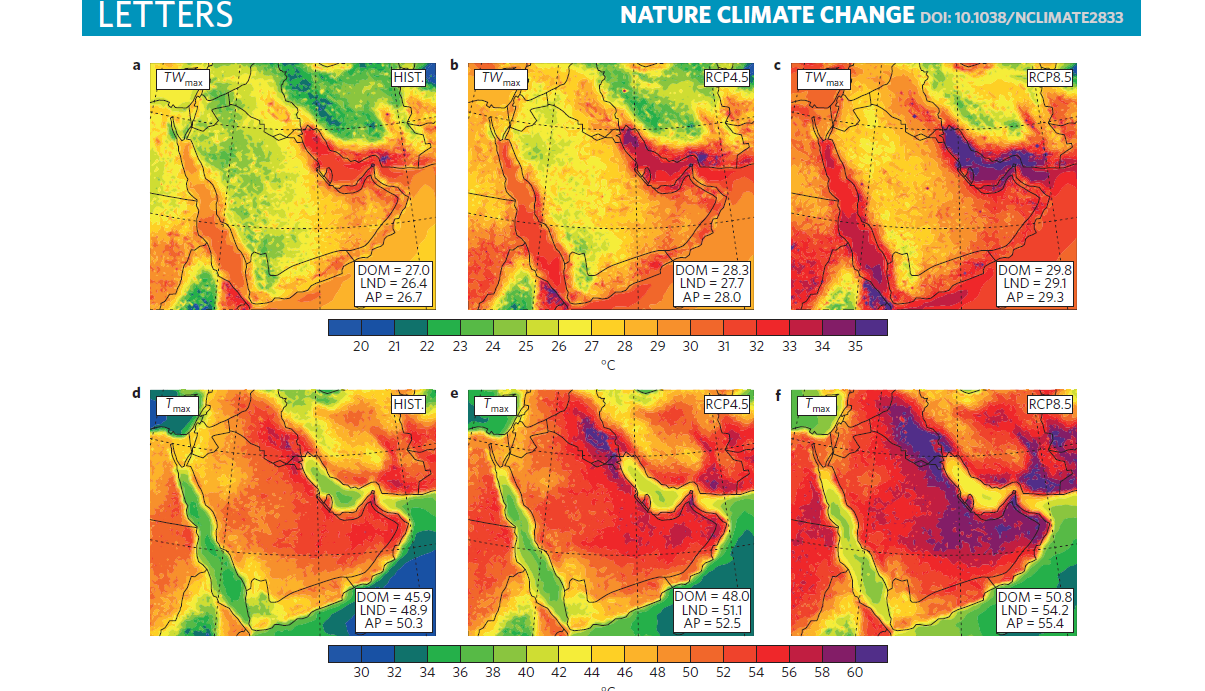 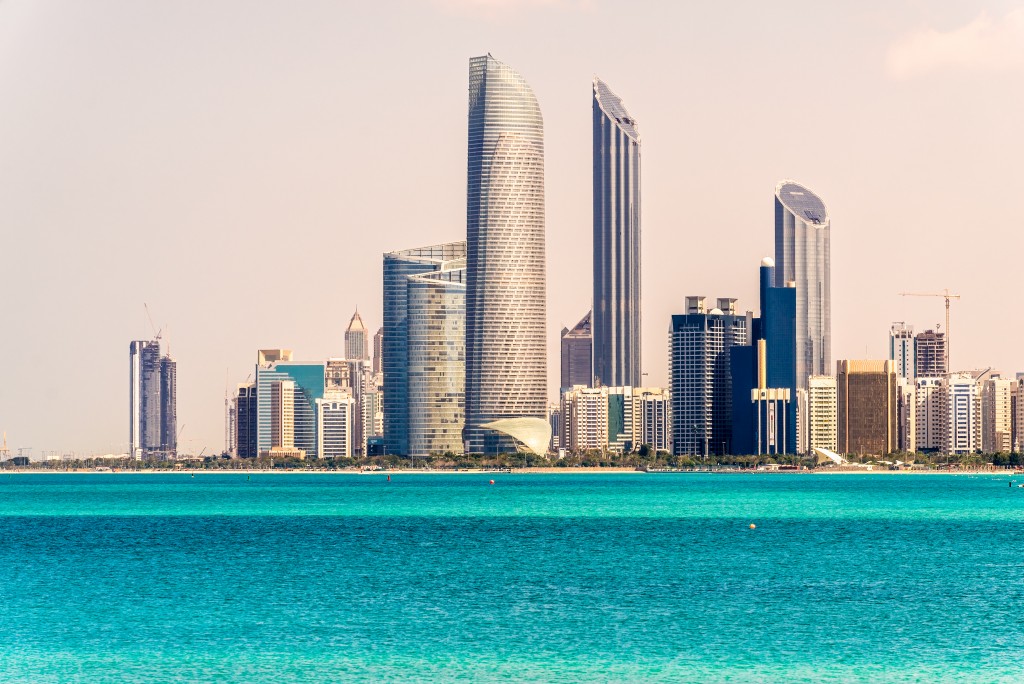 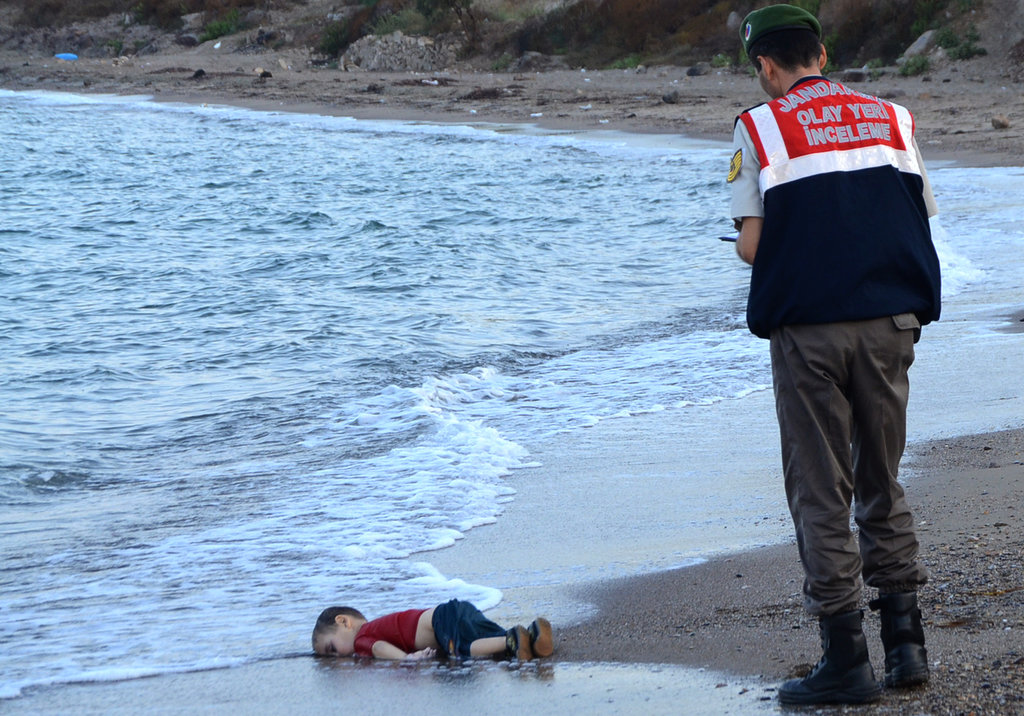 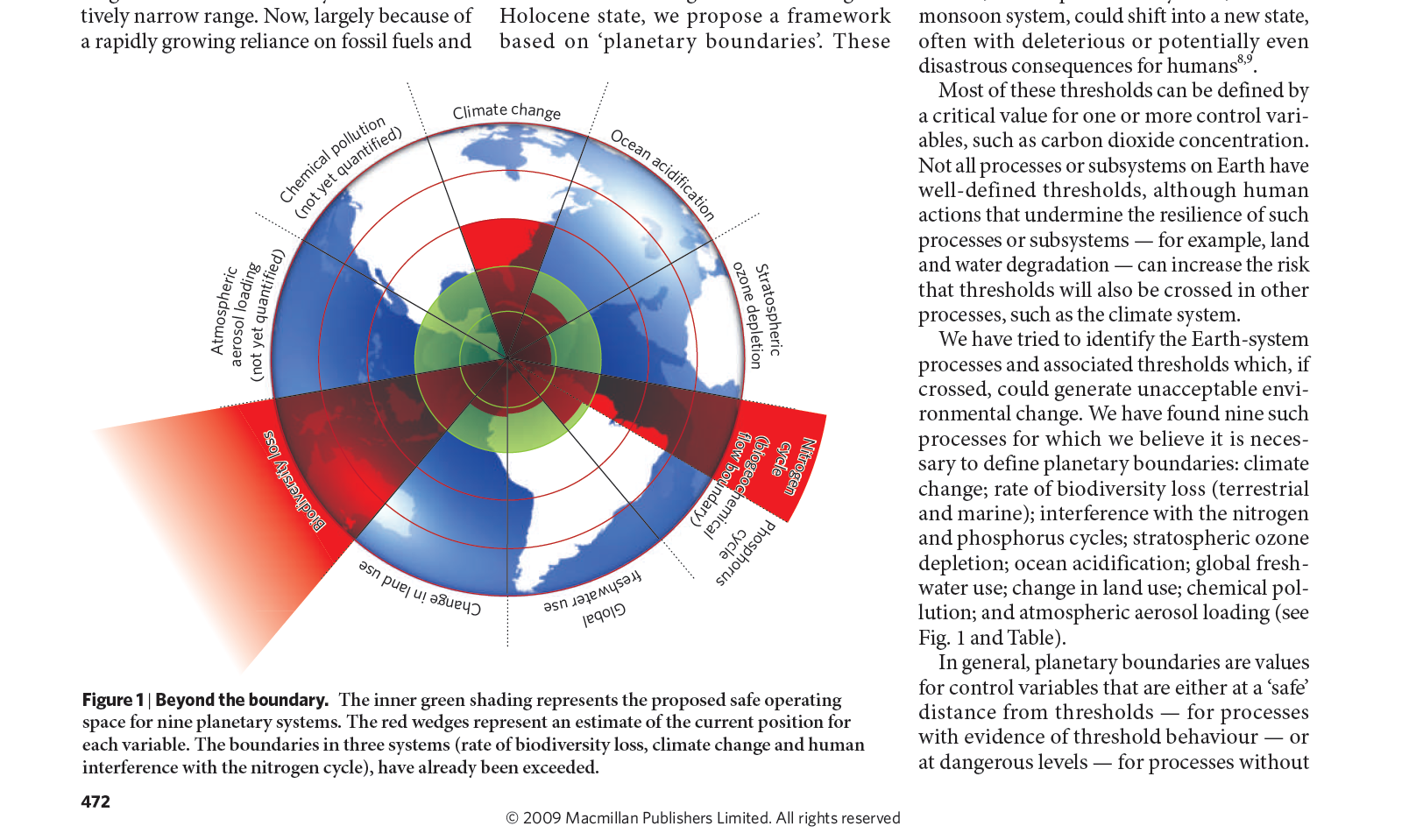 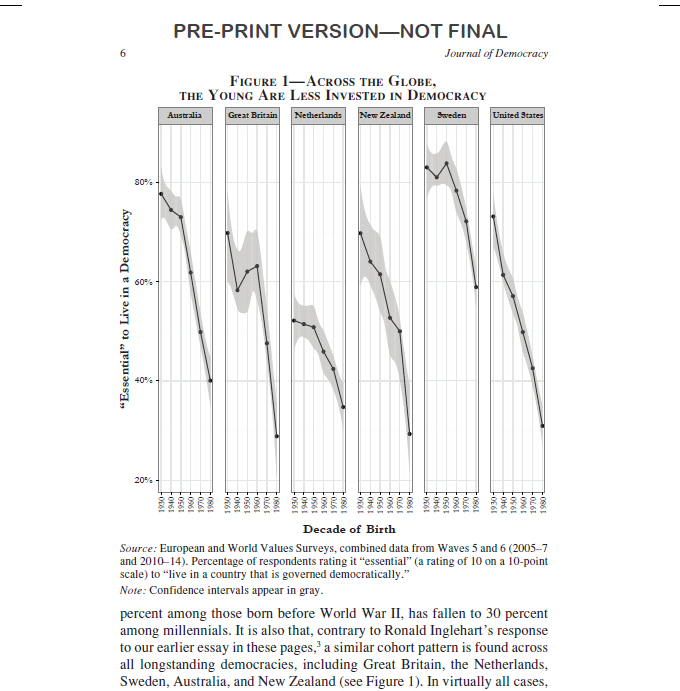 Percent of Children Earning More than their Parents
By Parent Income Percentile
100
1940
80
60
Pct. of Children Earning more than their Parents
40
20
0
0
20
40
60
80
100
Parent Income Percentile (conditional on positive income)
[Speaker Notes: Fig 1a]
Percent of Children Earning More than their Parents
By Parent Income Percentile
100
1940
80
1950
60
1960
Pct. of Children Earning more than their Parents
40
20
0
0
20
40
60
80
100
Parent Income Percentile (conditional on positive income)
[Speaker Notes: Fig 1a]
Percent of Children Earning More than their Parents
By Parent Income Percentile
100
1940
80
1950
60
1960
Pct. of Children Earning more than their Parents
1970
40
20
0
0
20
40
60
80
100
Parent Income Percentile (conditional on positive income)
[Speaker Notes: Fig 1a]
Percent of Children Earning More than their Parents
By Parent Income Percentile
100
1940
80
1950
60
1960
Pct. of Children Earning more than their Parents
1970
40
20
0
0
20
40
60
80
100
Parent Income Percentile (conditional on positive income)
[Speaker Notes: Fig 1a]
Equality of Opportunity Project, Rej Jetty
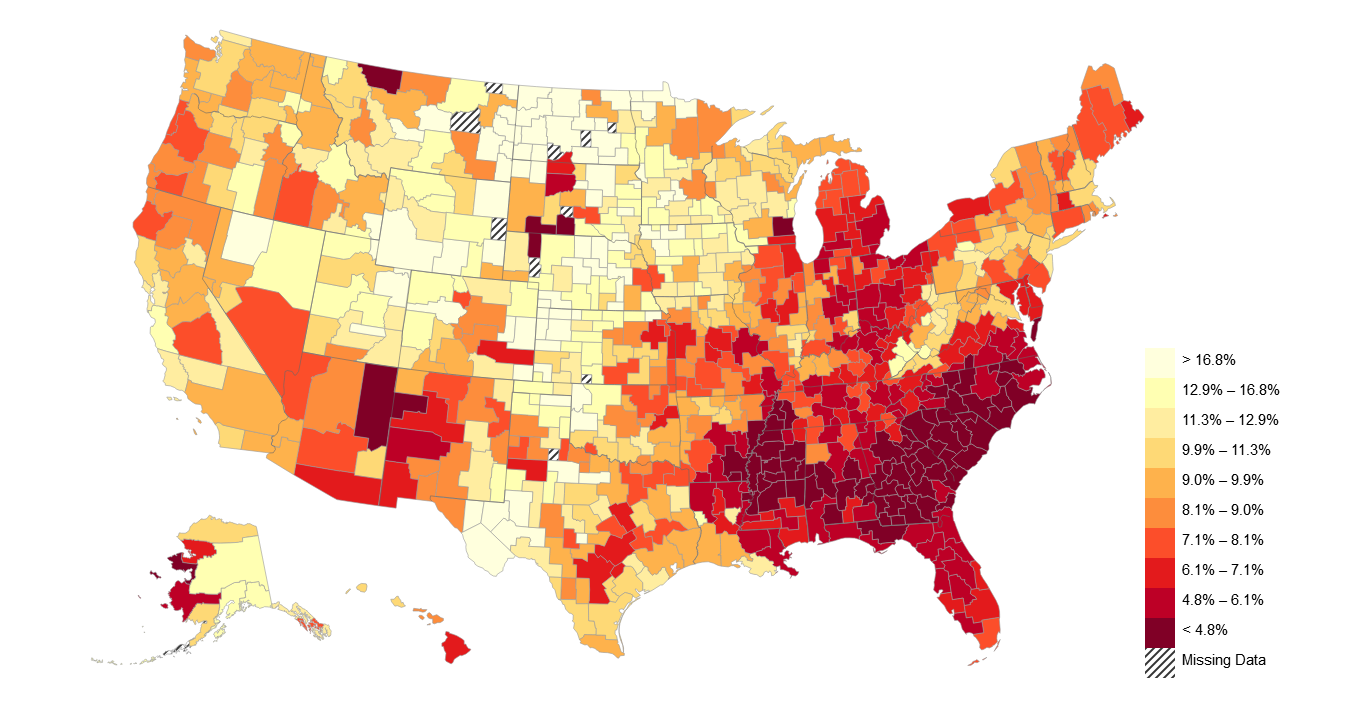 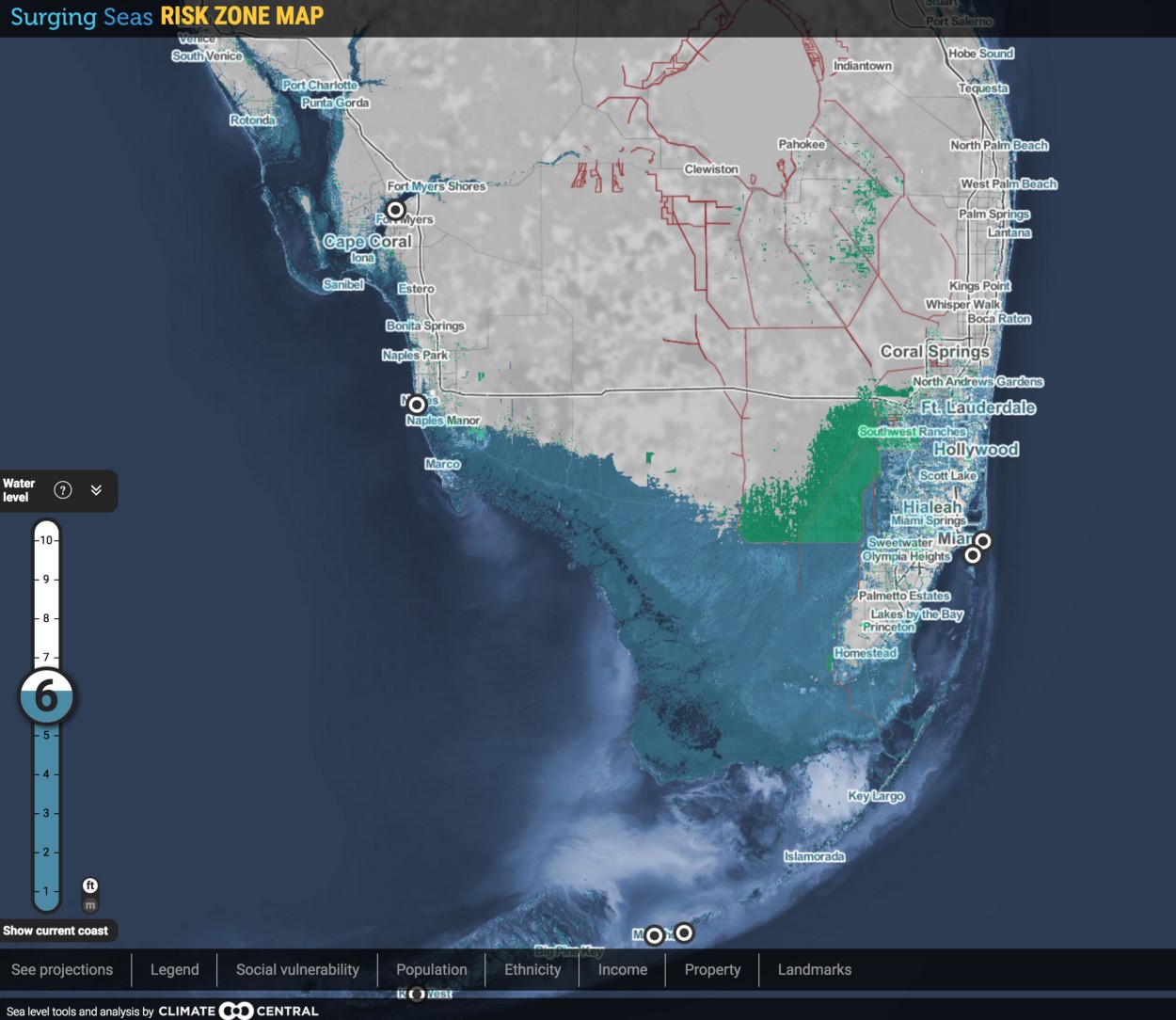 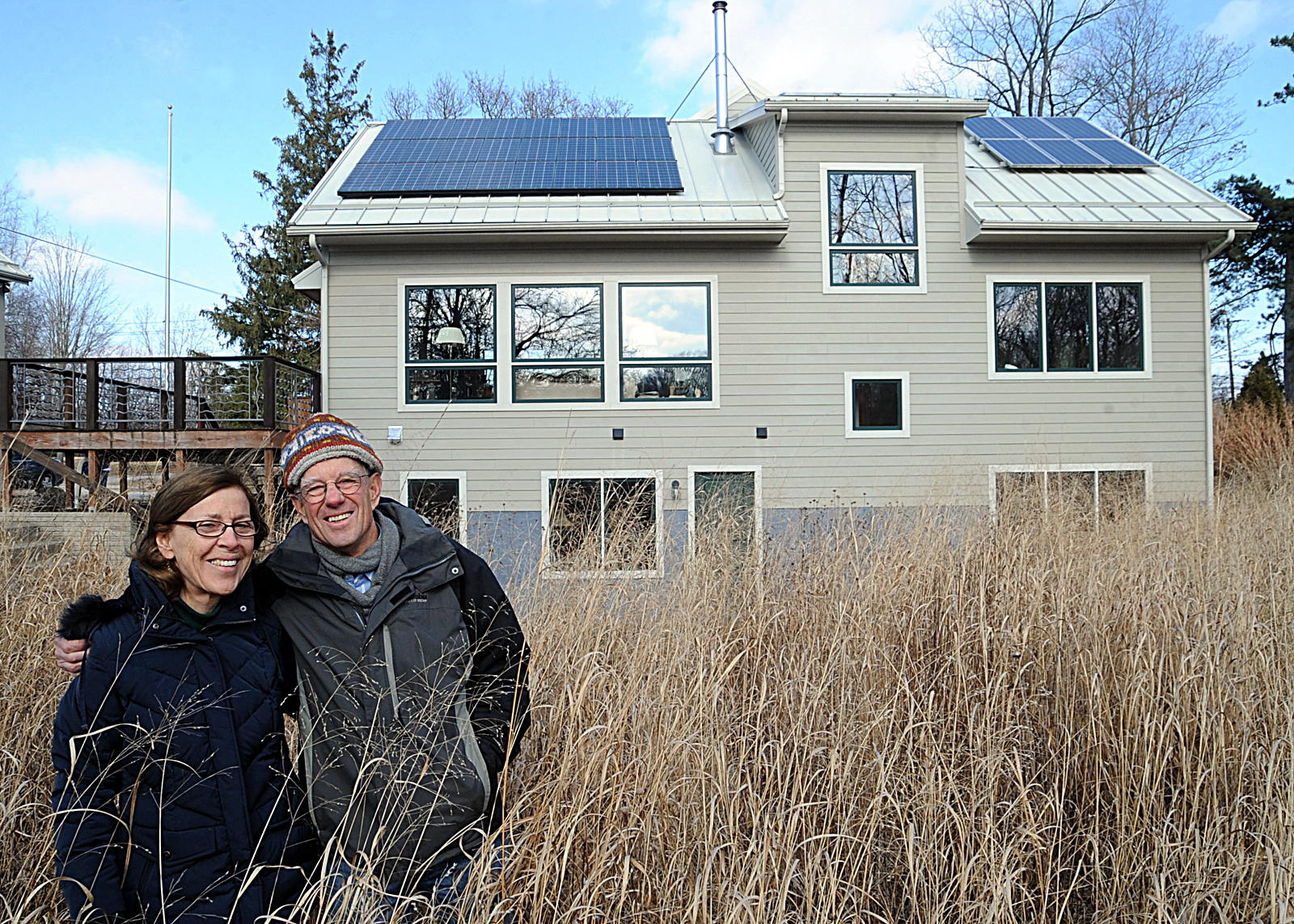